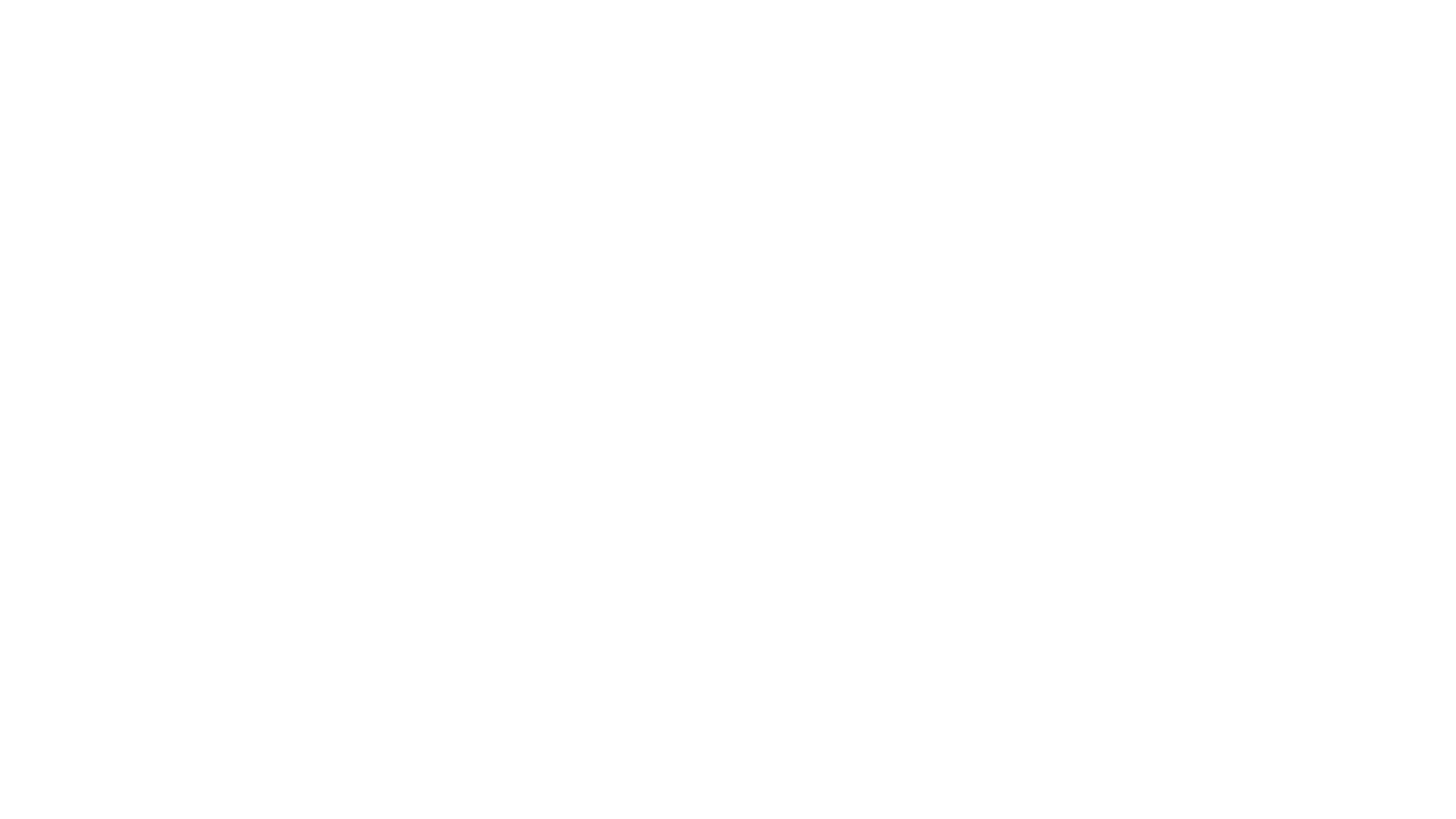 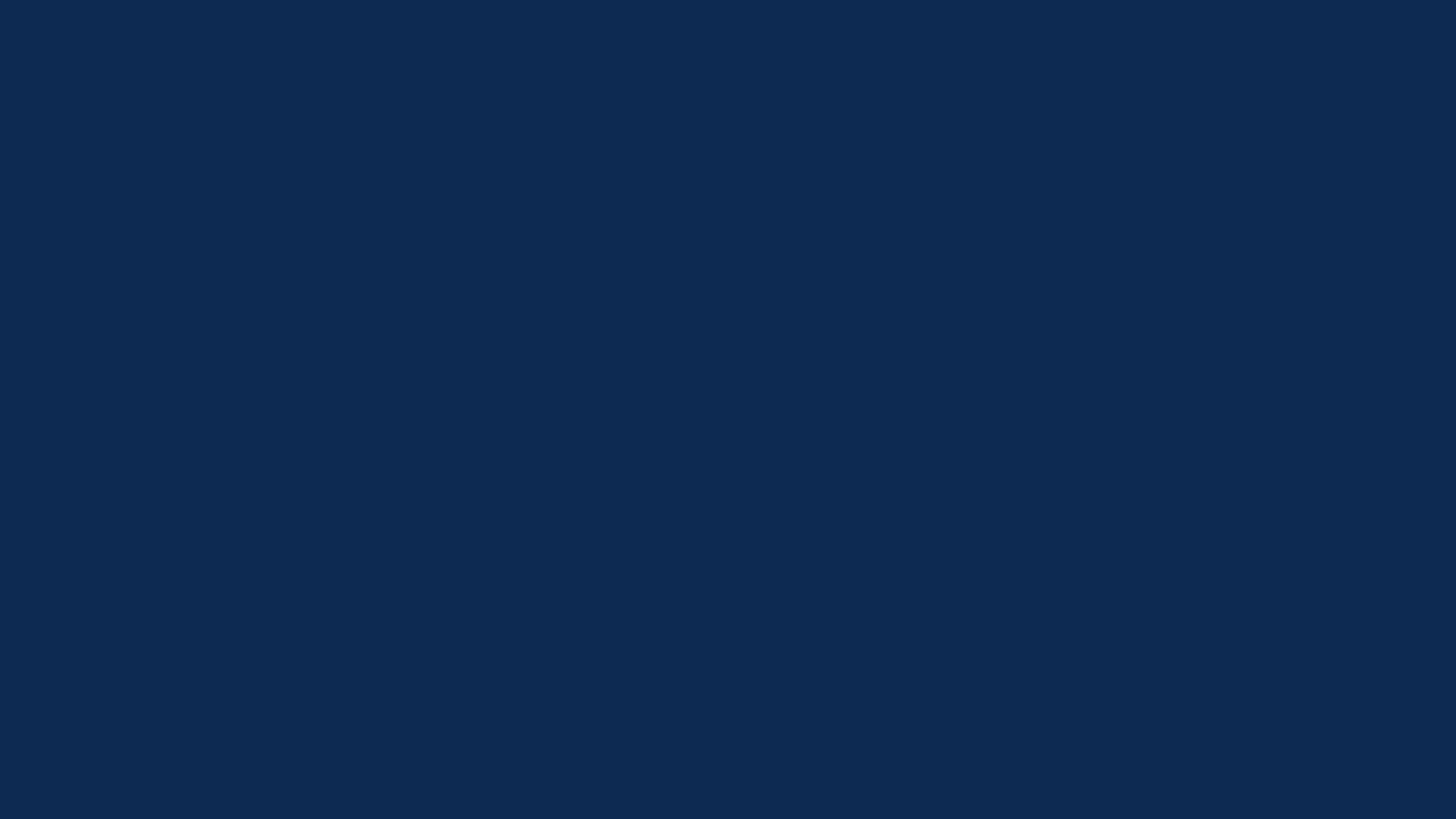 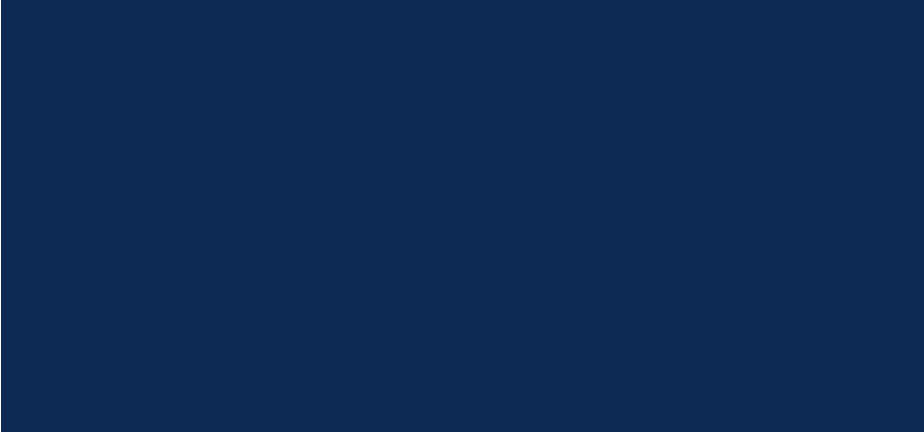 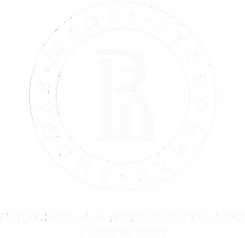 Дирекция основных образовательных программ
Положение об организации промежуточной аттестации
и текущего контроля успеваемости студентов НИУ ВШЭ
Вступает в силу с 1 сентября 2019 года
Москва, 2019
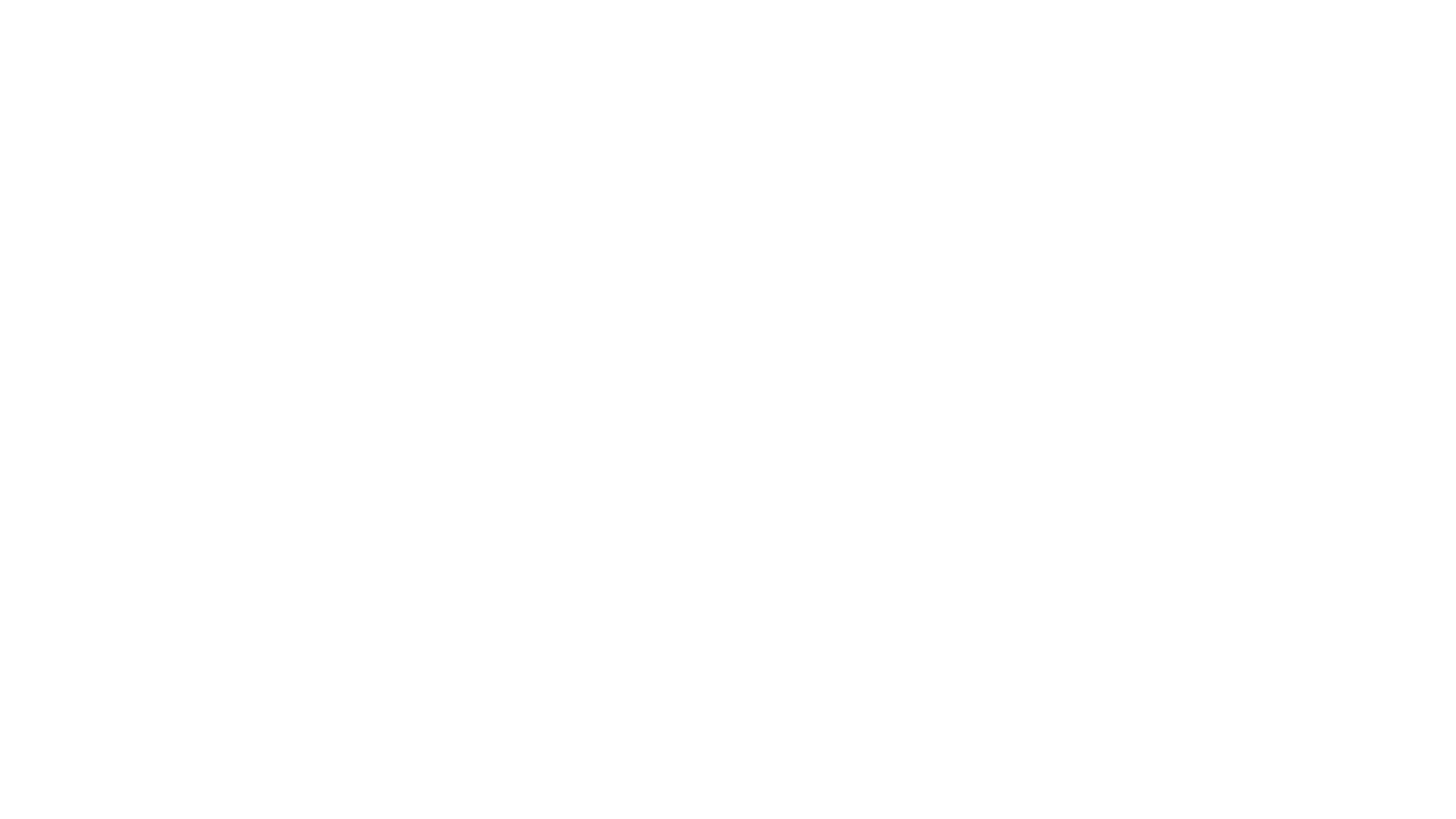 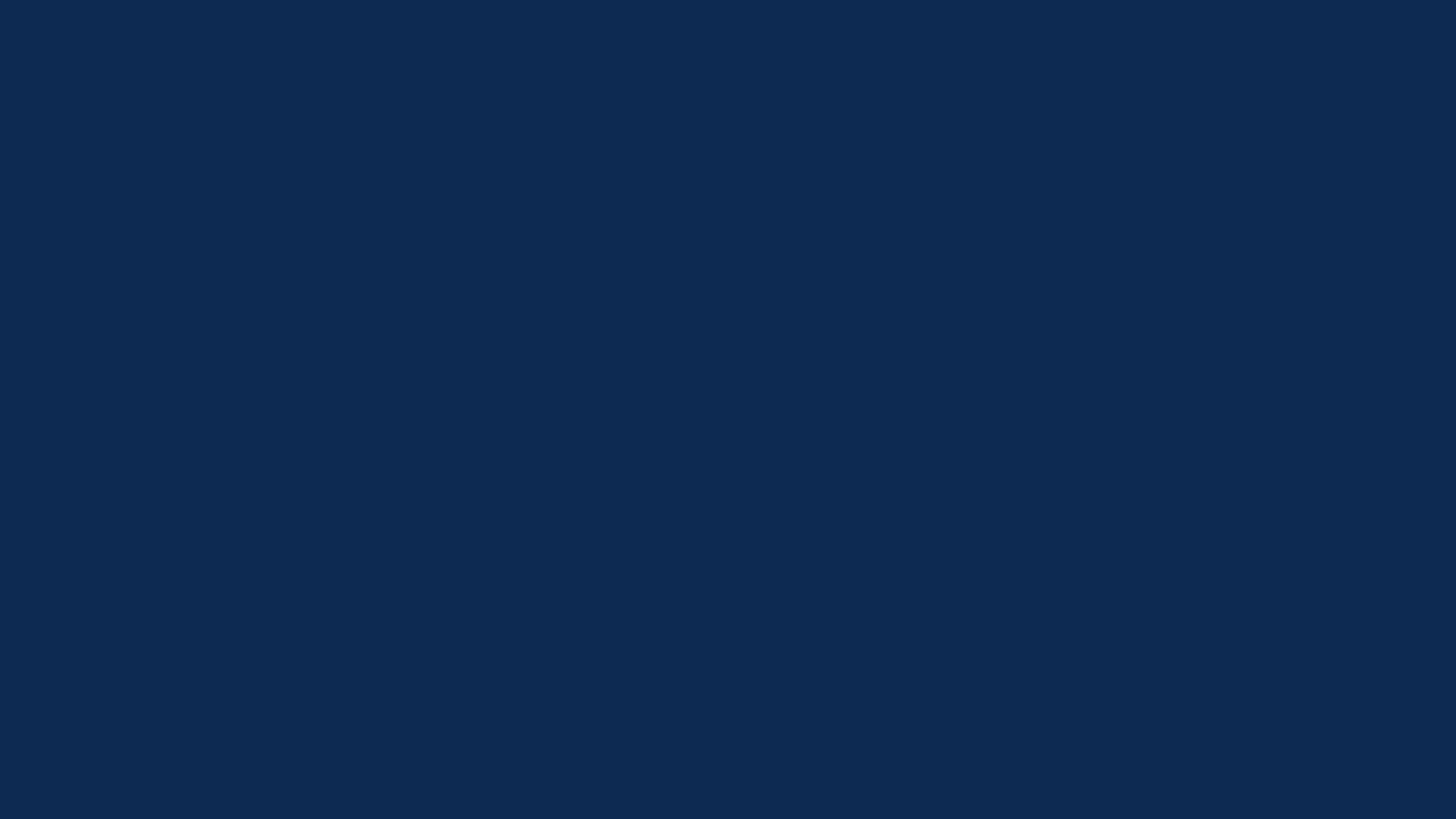 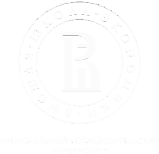 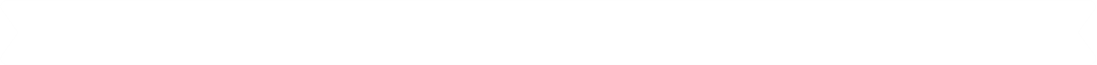 Вводится в действие с 1 сентября 2019 года
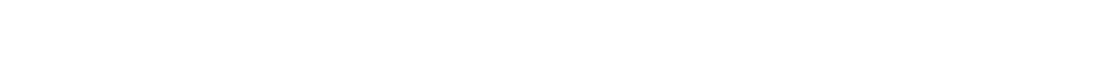 Вступает в силу с 1 сентября 2019 года
Применяется с начала сессии 1 модуля 2019/2020 учебного года
Программы учебных дисциплин необходимо привести в соответствие с
требованиями нового Положения к началу 2019/2020 учебного года
Пересдачи академических задолженностей за 3-4 модули 2018/2019 учебного года
проводятся по правилам, установленным действующим Положением
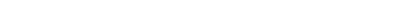 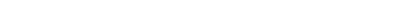 2
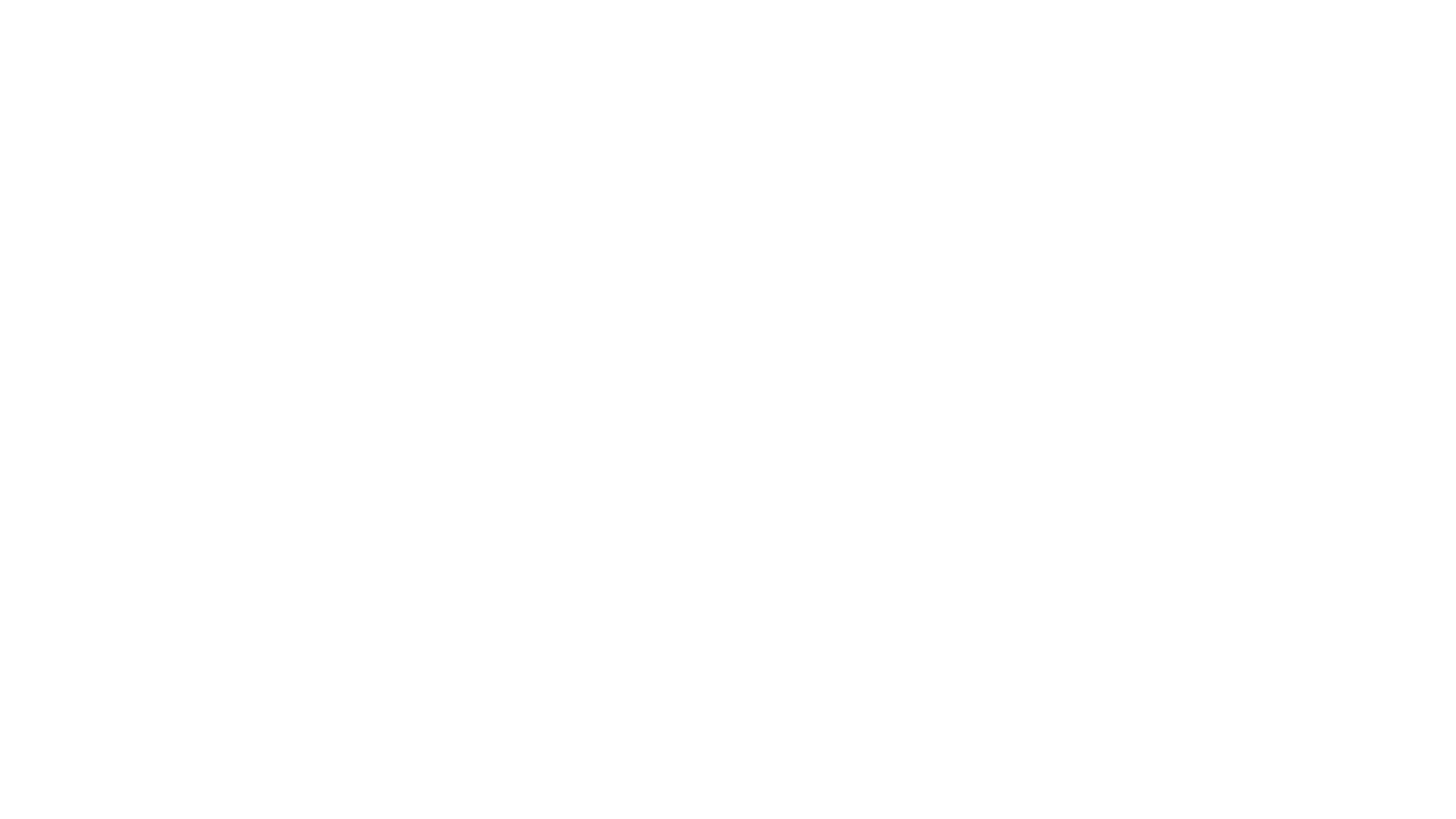 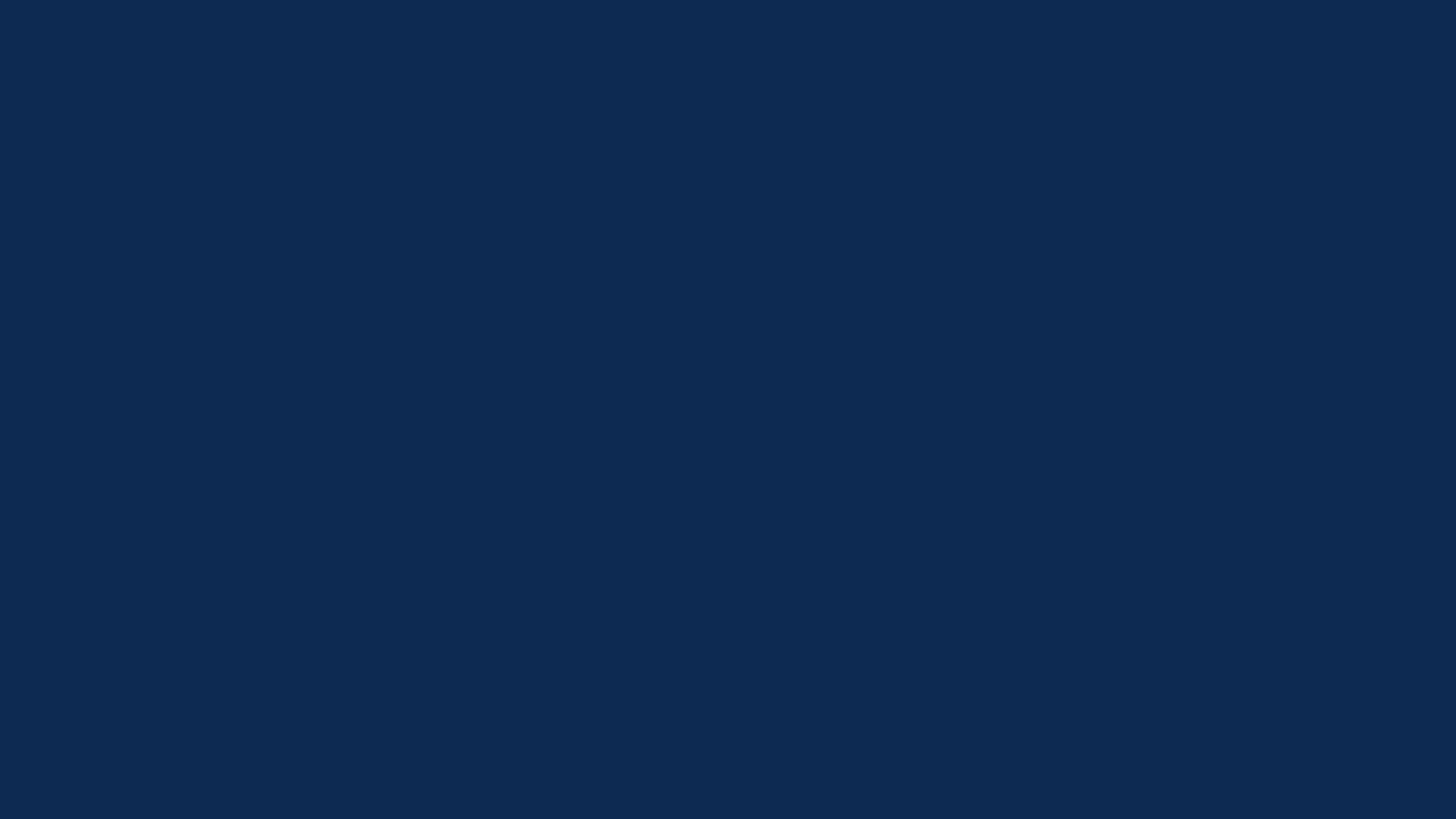 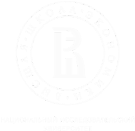 Контроль качества освоения студентами образовательных программ
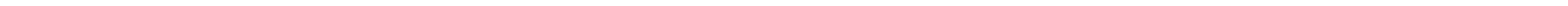 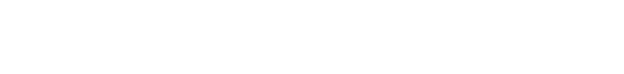 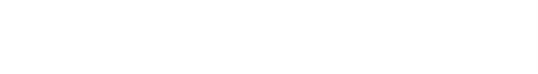 Текущий контроль успеваемости
Промежуточная аттестация
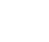 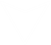 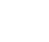 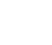 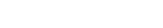 Регулярное и систематическое оценивание хода
промежуточной  / окончательной
РАСЧЕТ
освоения студентами учебных дисциплин и
оценки по Дисциплине, результат которой
выполнение других видов учебных работ
зависит от оценок по всем Элементам контроля
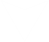 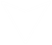 Включает в себя несколько
Элементов контроля
Формы Элементов контроля
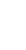 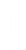 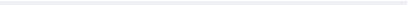 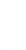 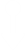 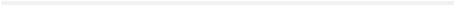 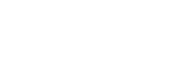 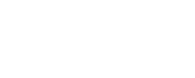 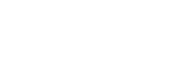 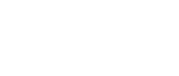 Лабораторная
Контрольная
Активность на
Экзамен
работа
работа
семинарах*
* а также иные формы, указанные в программе Дисциплины
3
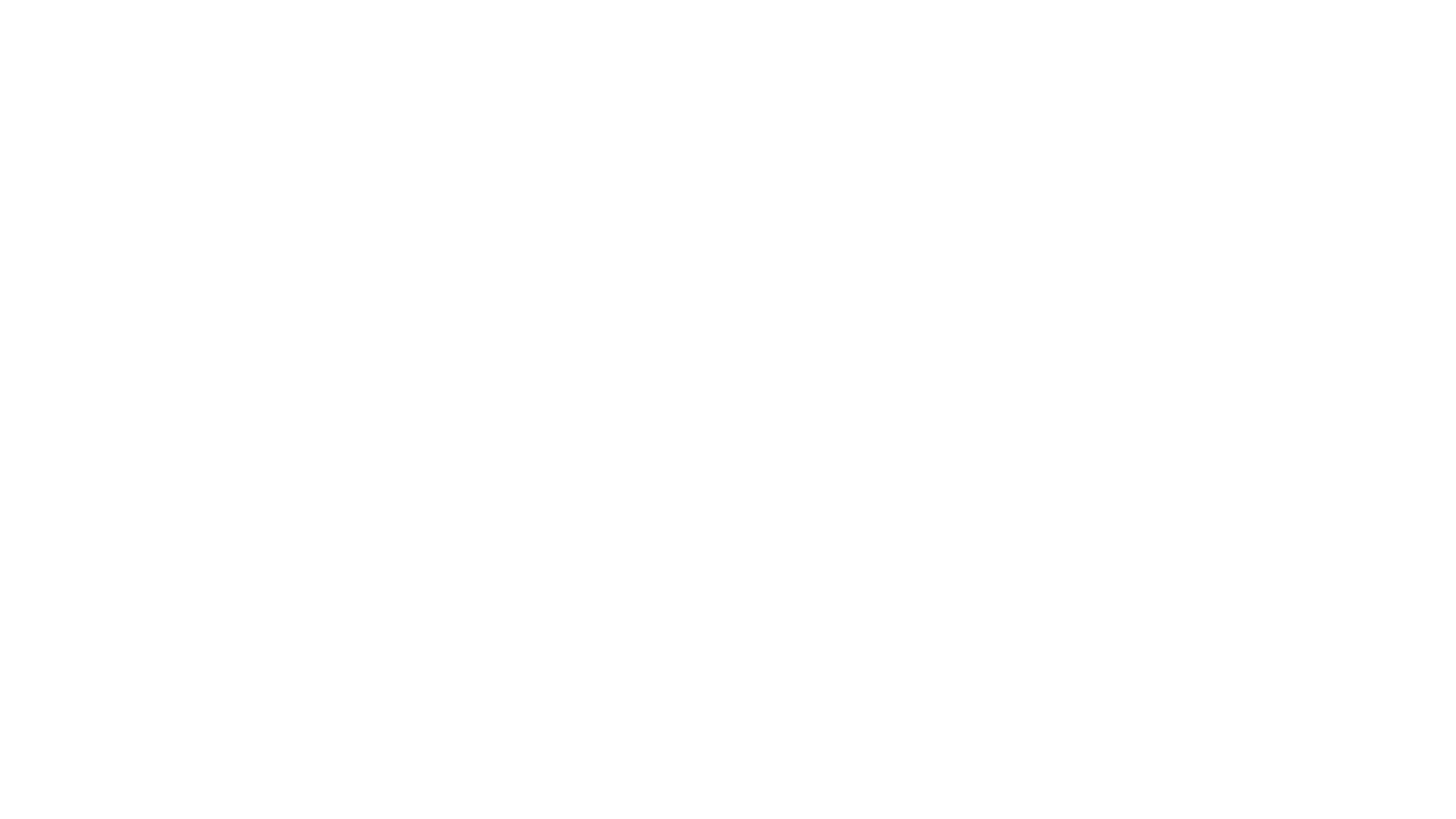 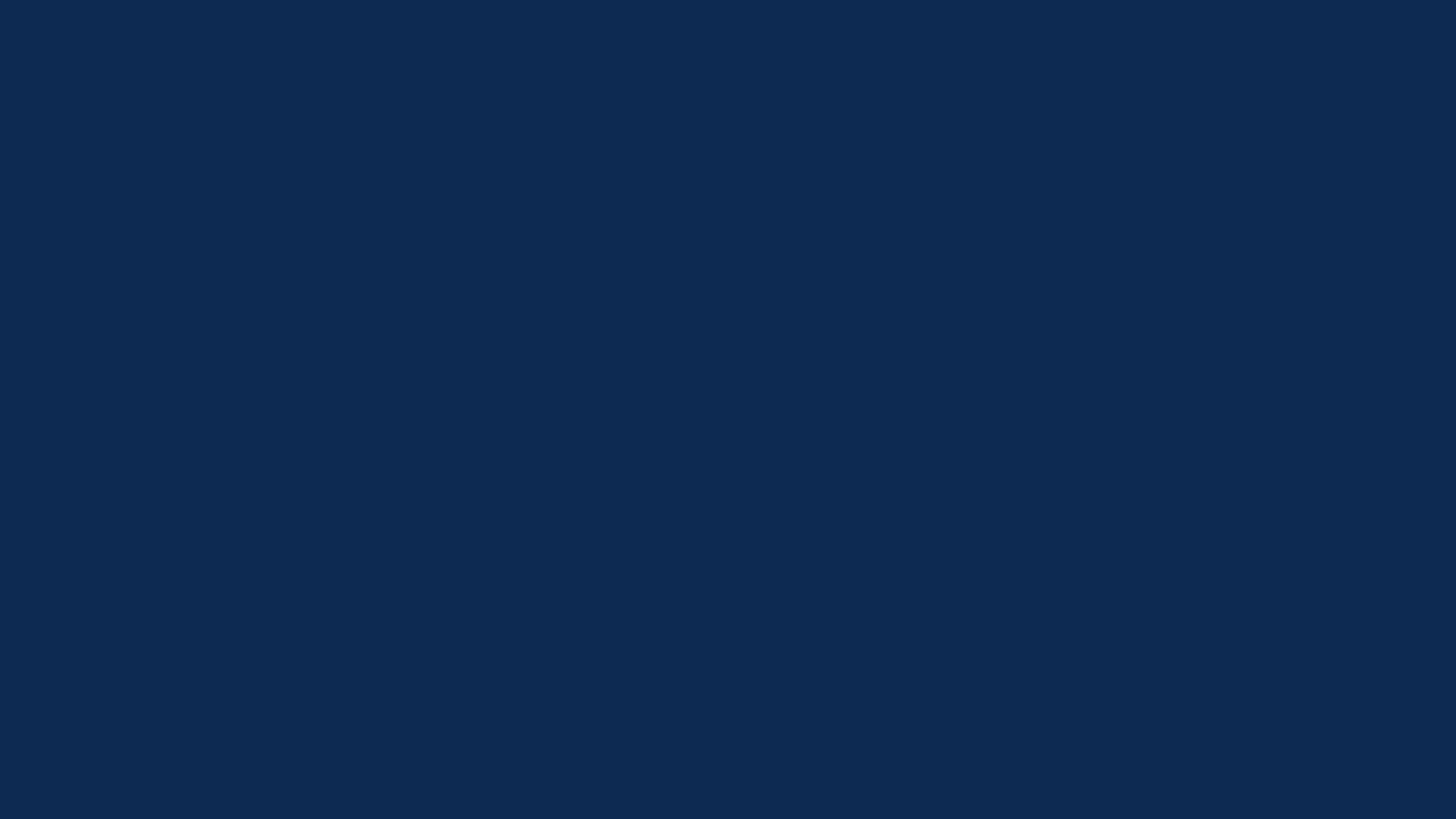 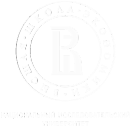 Характеристика системы оценивания и принципа расчета оценок
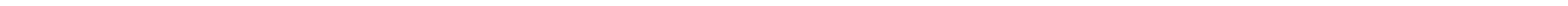 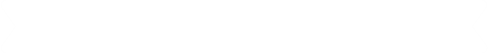 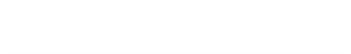 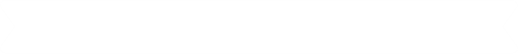 Изменение системы оценивания
Шкала оценивания
В каких случаях используется оценка "0"?
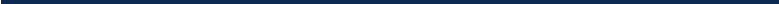 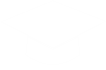 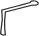 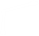 Может ли быть принята иная система
0
10
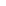 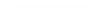 Отказ от ответа при устной форме контроля и
оценивания Элементов контроля?
иные случаи, когда ответа не поступило
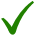 Отлично - 8-10 баллов
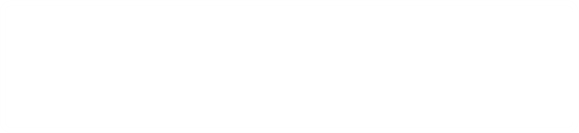 Преподаватель вправе применять для оценки
Фабрикация данных и результатов работы
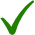 Хорошо - 6-7 баллов
Элементов контроля иную систему оценивания,
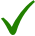 Сдача письменной работы без ответов на
Удовлетворительно - 4-5 баллов
отличную от десятибалльной системы
предложенные задания
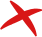 Неудовлетворительно - 0-3 балла
Наличие плагиата  в письменной работе
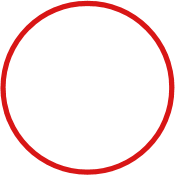 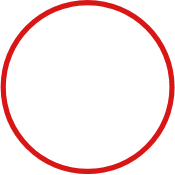 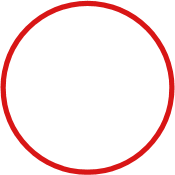 Совершение подлога при выполнении
0
0
25
5
письменной работы
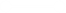 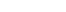 1
100
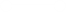 Двойная сдача письменных работ
Списывание письменных работ
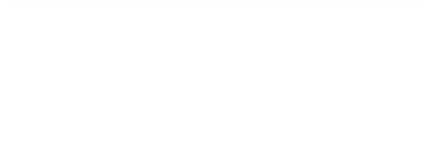 Порядок и система оценивания
Списывание при подготовке к ответу в устной
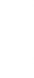 прописываются в программе
форме
Правила определения результата применения
Дисциплины
формулы расчета оценки по промежуточной
Использование подсказок при выполнении
аттестации в десятибалльную шкалу фиксируются в
0
устных работ
программе Дисциплины
1
100
4
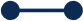 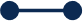 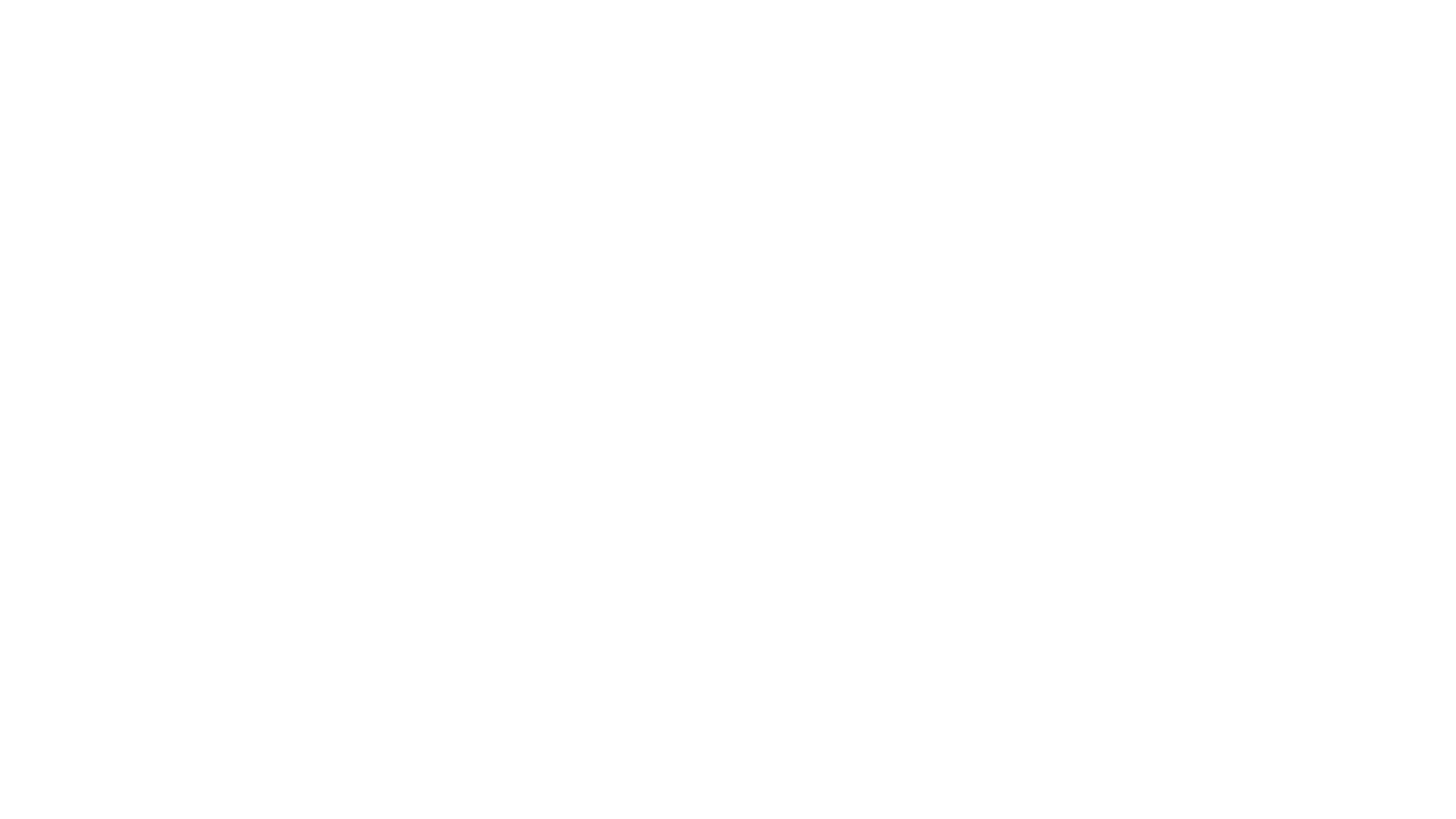 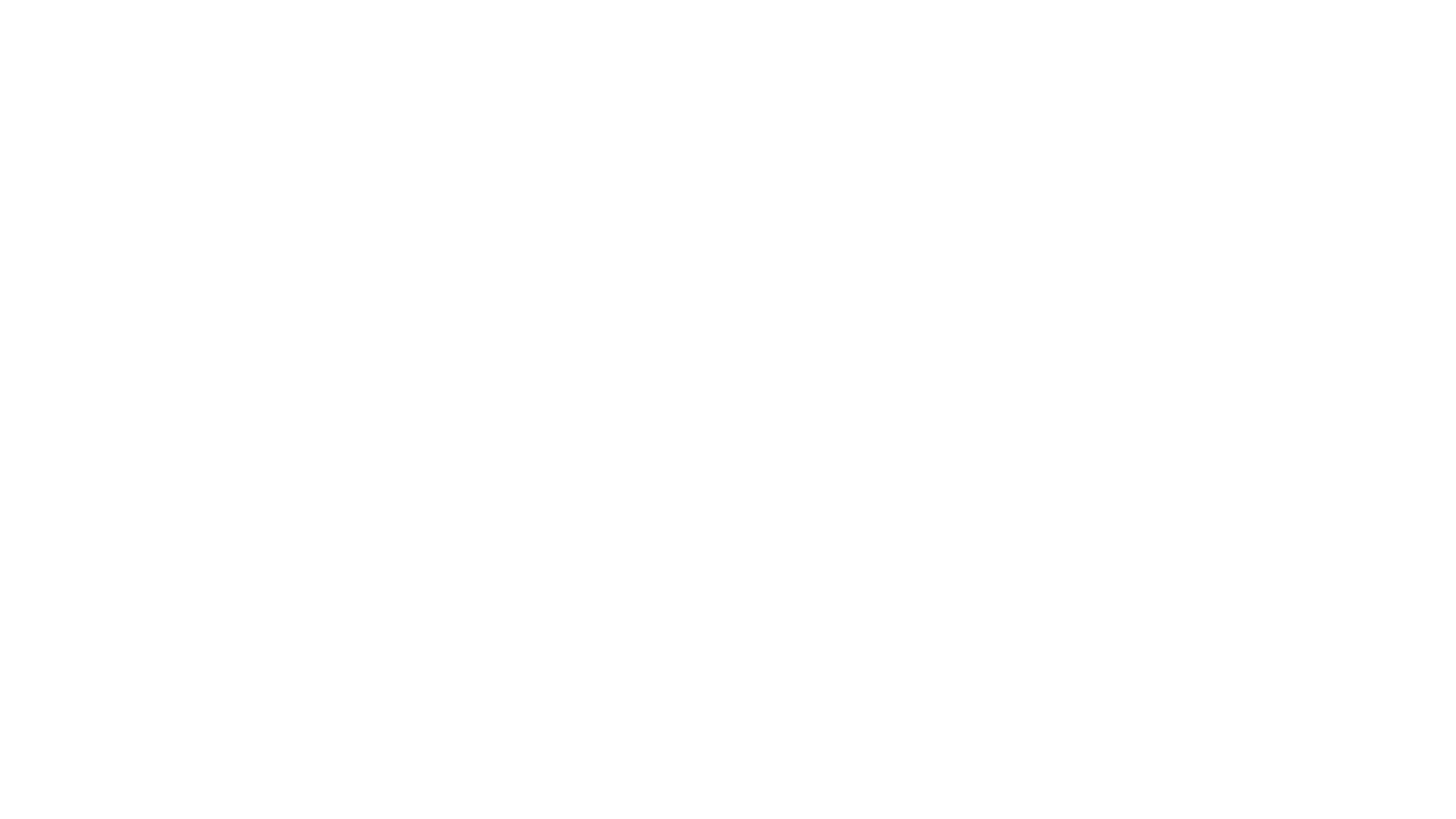 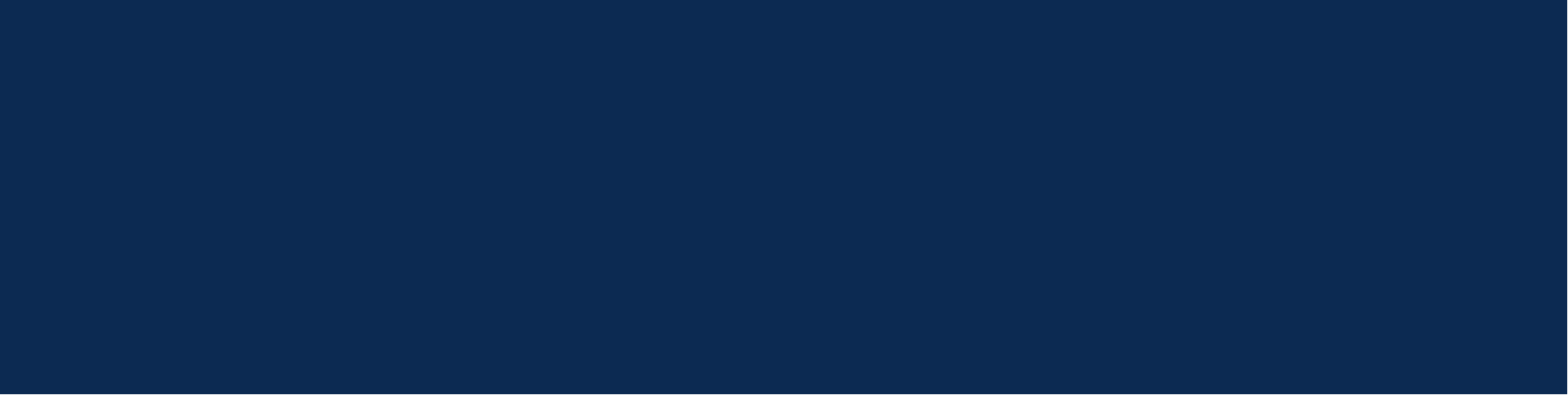 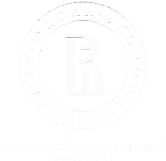 Построение формулы расчета оценки по промежуточной аттестации
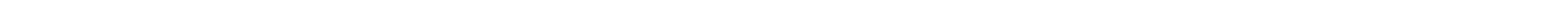 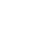 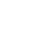 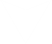 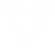 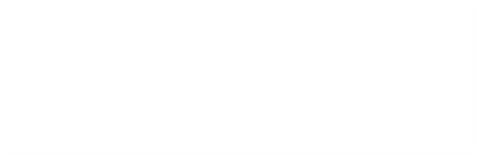 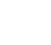 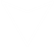 Взвешенная сумма оценок по
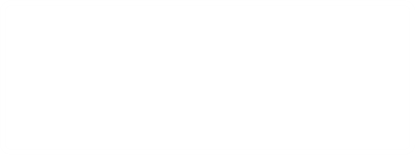 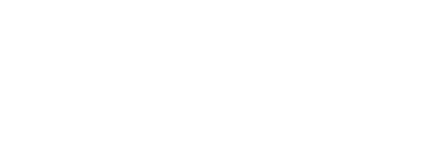 элементам контроля
Ранжирование результатов
Нелинейное выражение с
студентов с помощью
использованием разнообразных
определенных правил
элементов выбора
а также иные способы
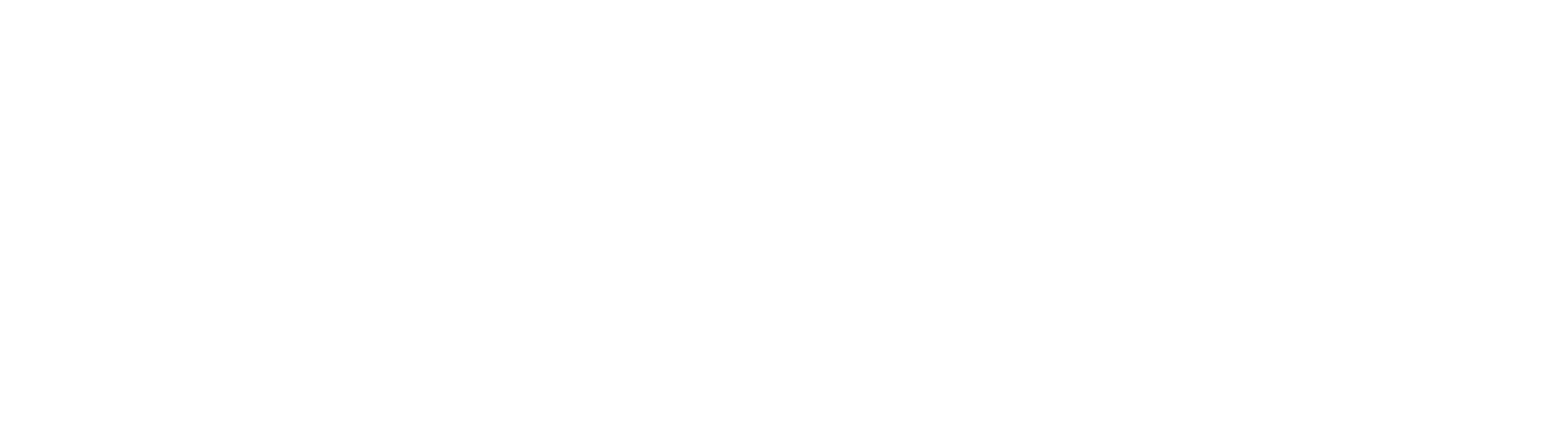 Формула расчета оценки обязательно фиксируется в программе Дисциплины
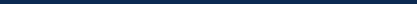 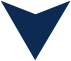 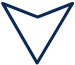 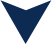 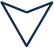 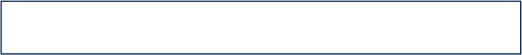 О=
0,25*О    + 0,25*О   +0,1*О   +   0,4*О
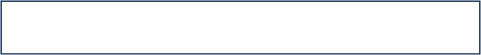 0,4  (О    ; О    ) + 0,6  (О   ; О   ; О    )
О=
КР1
Лаб.работа
Активность
Экзамен
max
Активн.
Эссе
min
КР1
КР2
Экзамен
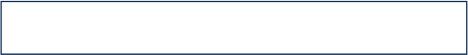 0,3*О    + 0,2*О   +    0,1*О   +   0,4*О
О=
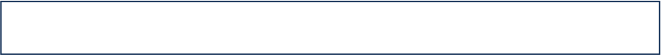 О=
0,3    (О   ; О;   О  ) + 0,3(О   ; О   ;   О ) + 0,4(О  ;   О   )
КР
Эссе
Экзамен
min
Активн. Проект  Эссе
max  КР1
max
Экзамен
КР2
КР2
КР3
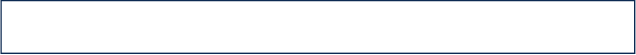 О=
0,3*О    +  0,2*О   +   0,2*О   +   0,2*О   + 0,1*О
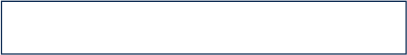 0,5  (О   ; О;   ) + 0,5(О   ;    О   )
О=
Проект
КР
Эссе
Экзамен
Активность
min
Активн. Эссе
max
КР
Экзамен
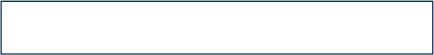 О=
* Приведенные формулы являются примерными
0,5*О    +   0,3*О   +   0,2*О
Эссе
КР
Активность
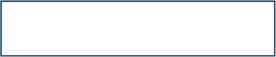 О=
0,5*О   +   0,5*О
КР
Экзамен
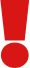 5
Ни одна из оценок по Элементам контроля не может весить более 70%
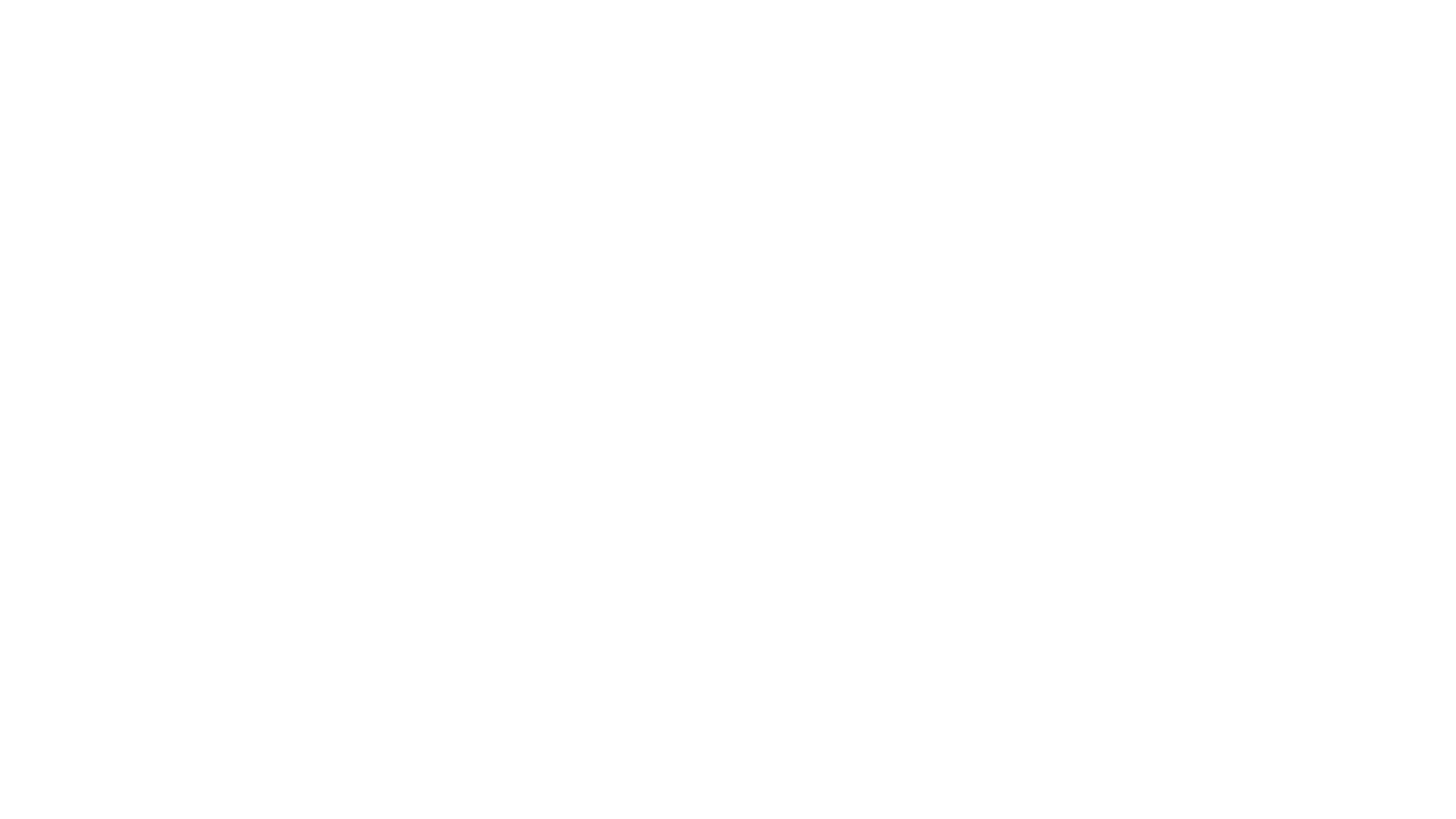 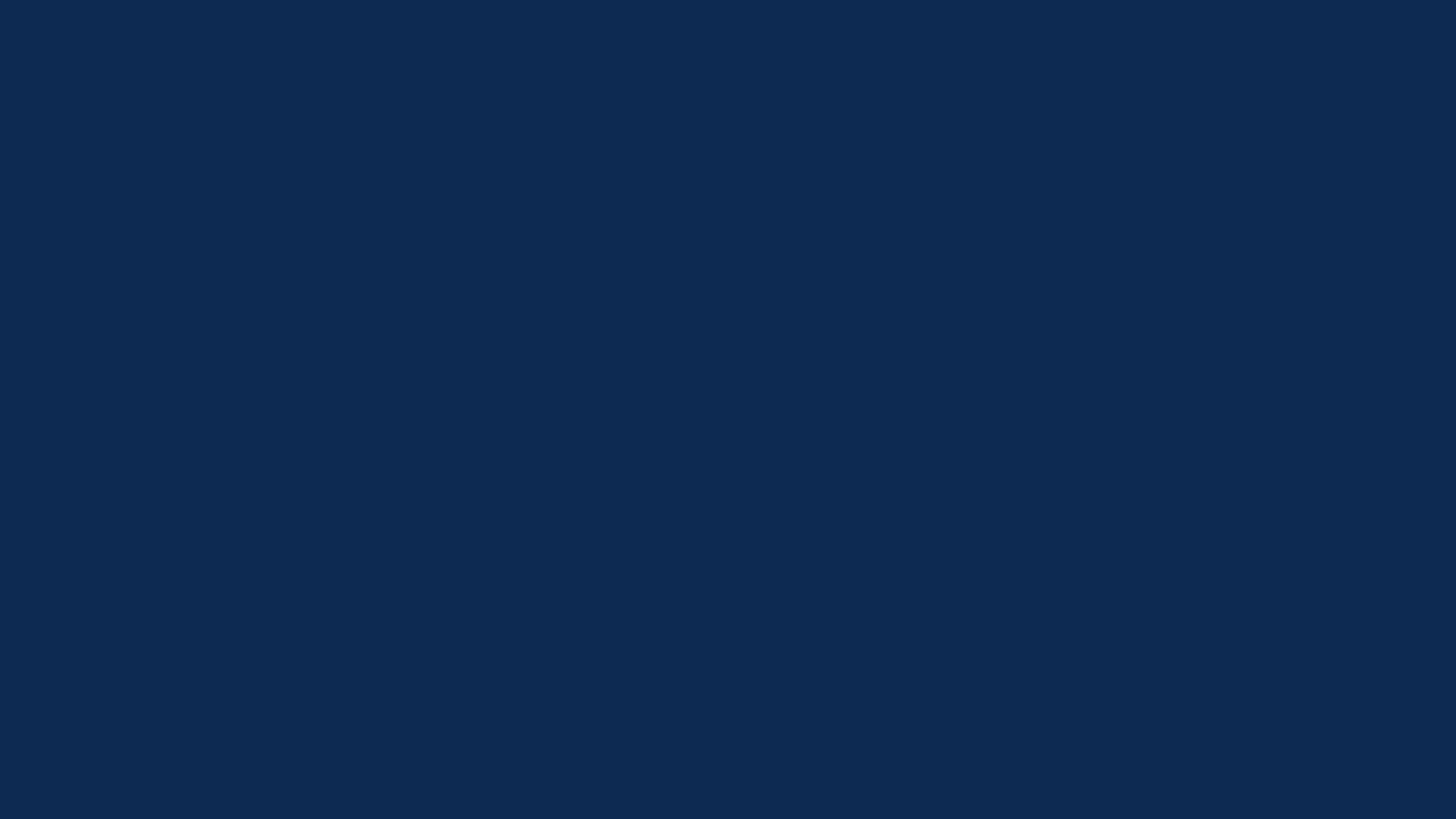 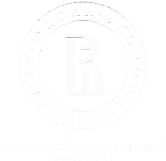 Особые виды Элементов контроля
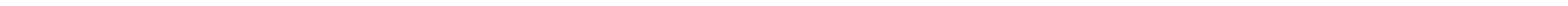 Если Элемент контроля весит не менее 30%, то для
студентов, пропустивших данный Элемент
Элемент контроля
контроля по уважительной причине, обязательно
предусматривается возможность повторной сдачи
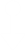 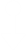 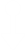 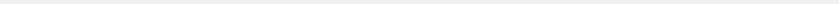 Блокирующий
Не  блокирующий
Не подлежит пересдаче
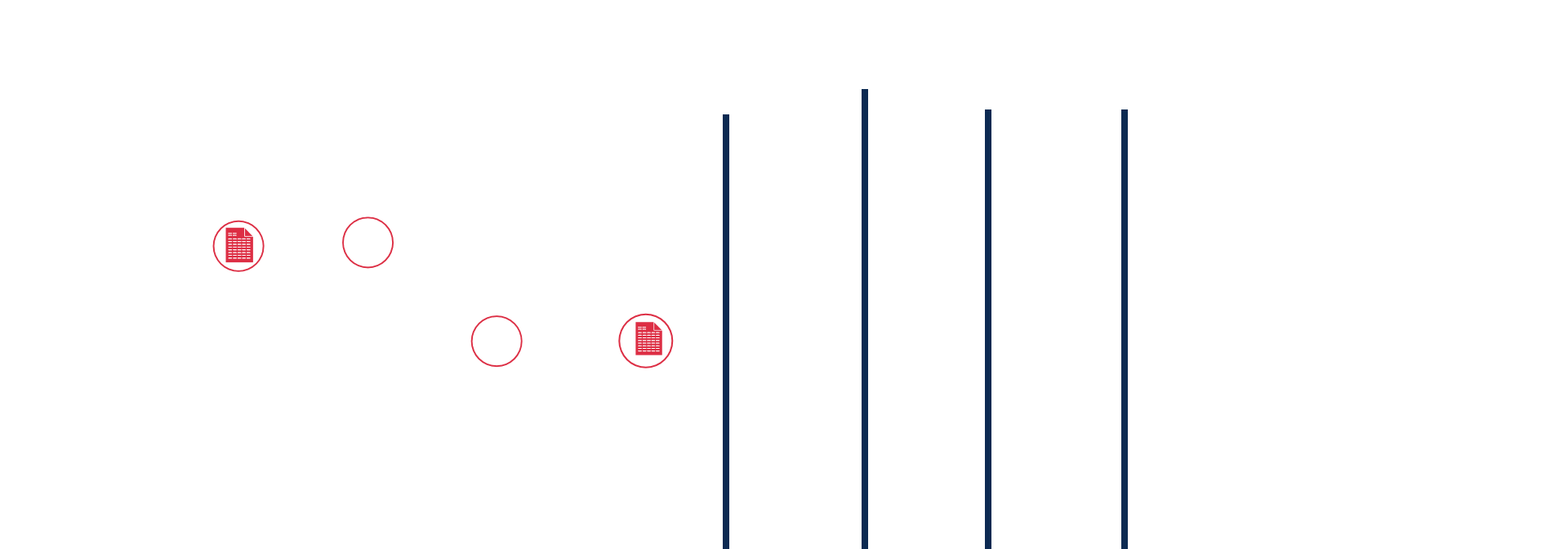 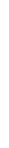 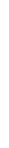 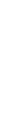 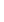 1 пересдача
2 пересдача
10 дней
Учебный период
Сессия
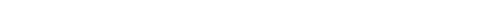 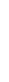 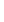 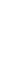 (комиссия)
в
период
до конца
до начала
пересдач
сессии
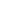 сессии
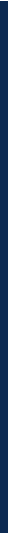 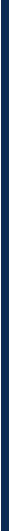 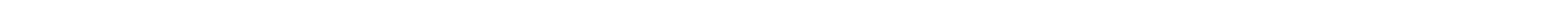 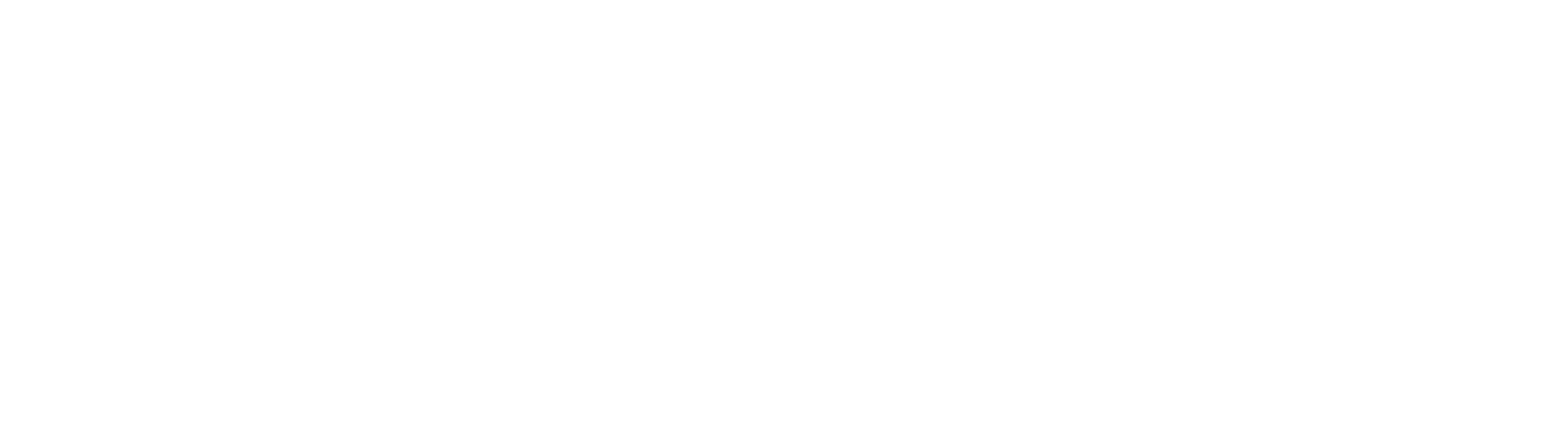 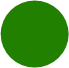 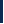 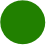 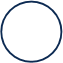 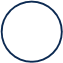 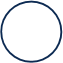 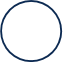 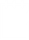 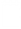 1
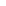 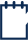 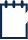 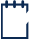 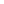 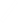 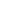 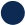 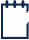 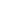 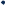 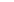 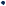 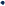 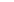 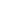 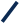 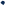 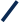 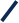 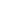 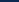 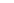 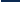 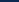 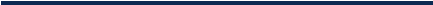 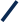 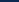 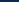 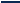 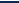 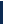 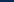 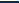 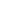 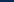 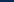 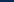 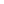 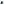 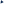 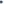 вариант
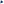 по материалам
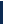 Не блокирующий и
Элементов
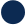 Технологии проведения указываются в
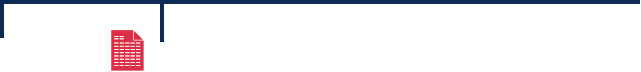 подлежит пересдаче
контроля
программах учебных дисциплин
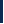 по материалам
Элементов
2
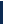 контроля
вариант
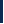 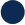 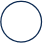 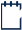 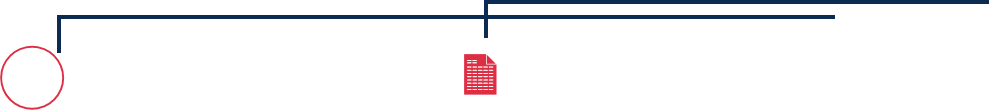 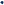 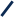 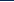 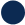 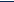 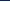 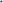 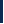 по материалам
по материалам
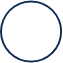 3
Процедура 2-ой пересдачи проводится
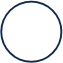 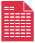 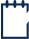 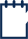 Не подлежит
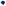 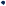 Элемента
Элемента
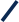 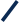 по
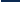 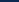 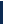 по КИМам для пересдач,
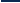 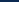 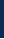 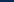 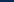 пересдаче
вариант
контроля
контроля
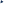 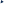 материалам
которые разрабатываются
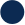 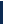 Элемента
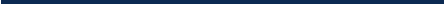 председателем комиссии
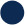 контроля
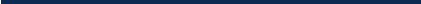 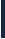 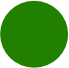 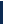 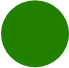 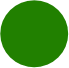 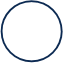 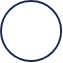 4
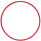 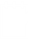 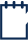 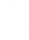 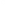 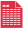 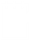 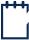 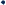 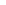 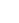 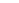 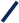 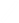 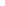 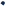 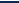 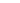 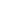 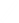 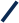 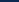 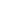 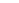 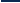 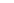 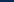 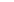 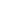 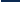 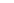 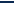 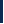 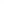 вариант
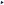 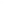 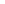 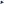 В состав комиссии входит оценивающий
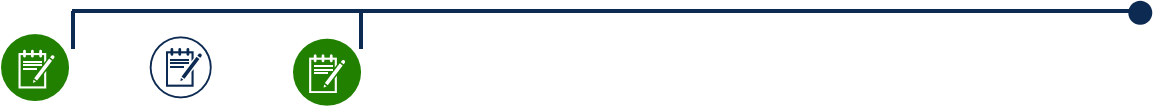 преподаватель и не менее двух других
Блокирующий
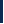 преподавателей
по особым КИМам
5
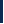 5
6
вариант
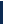 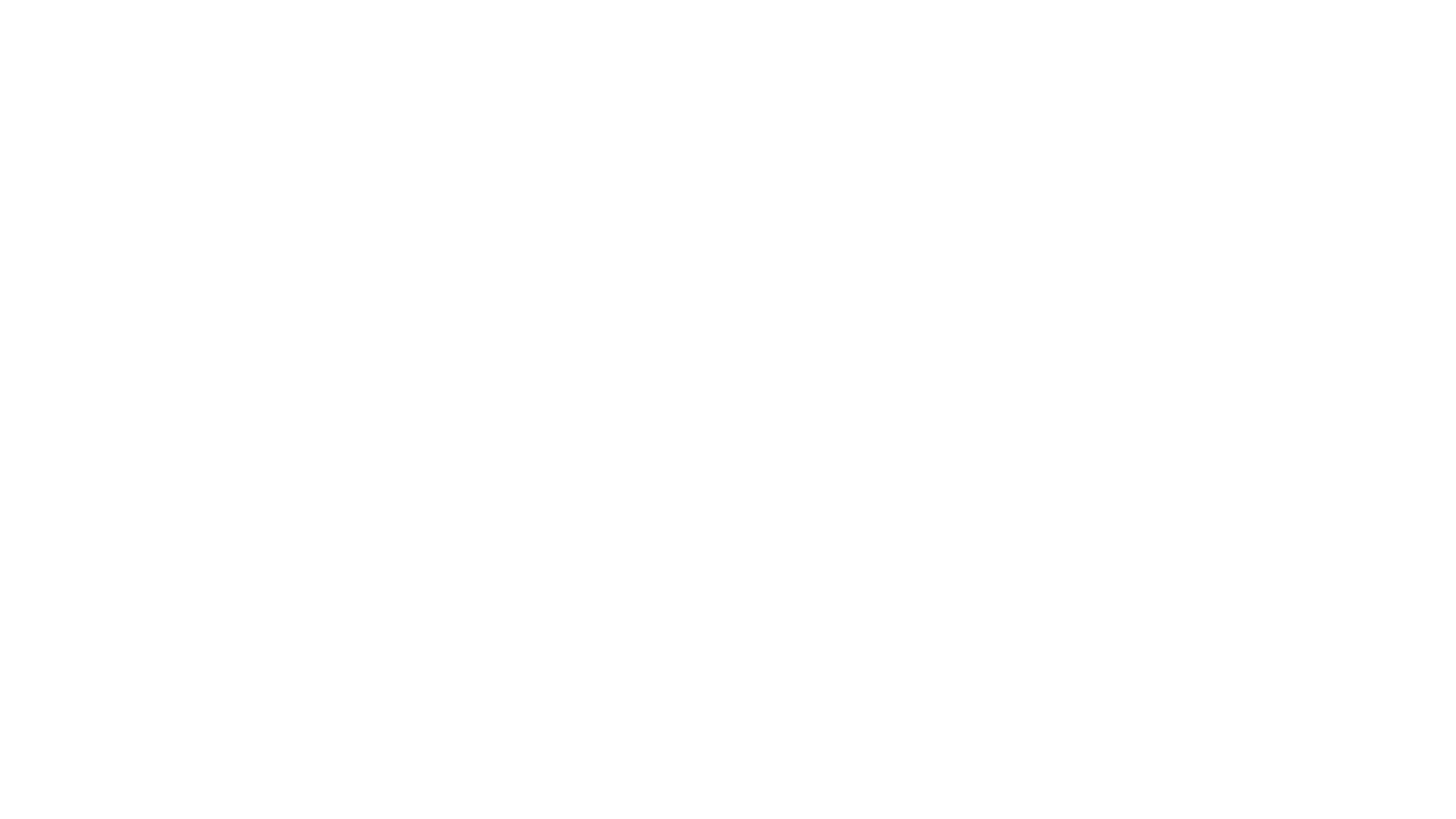 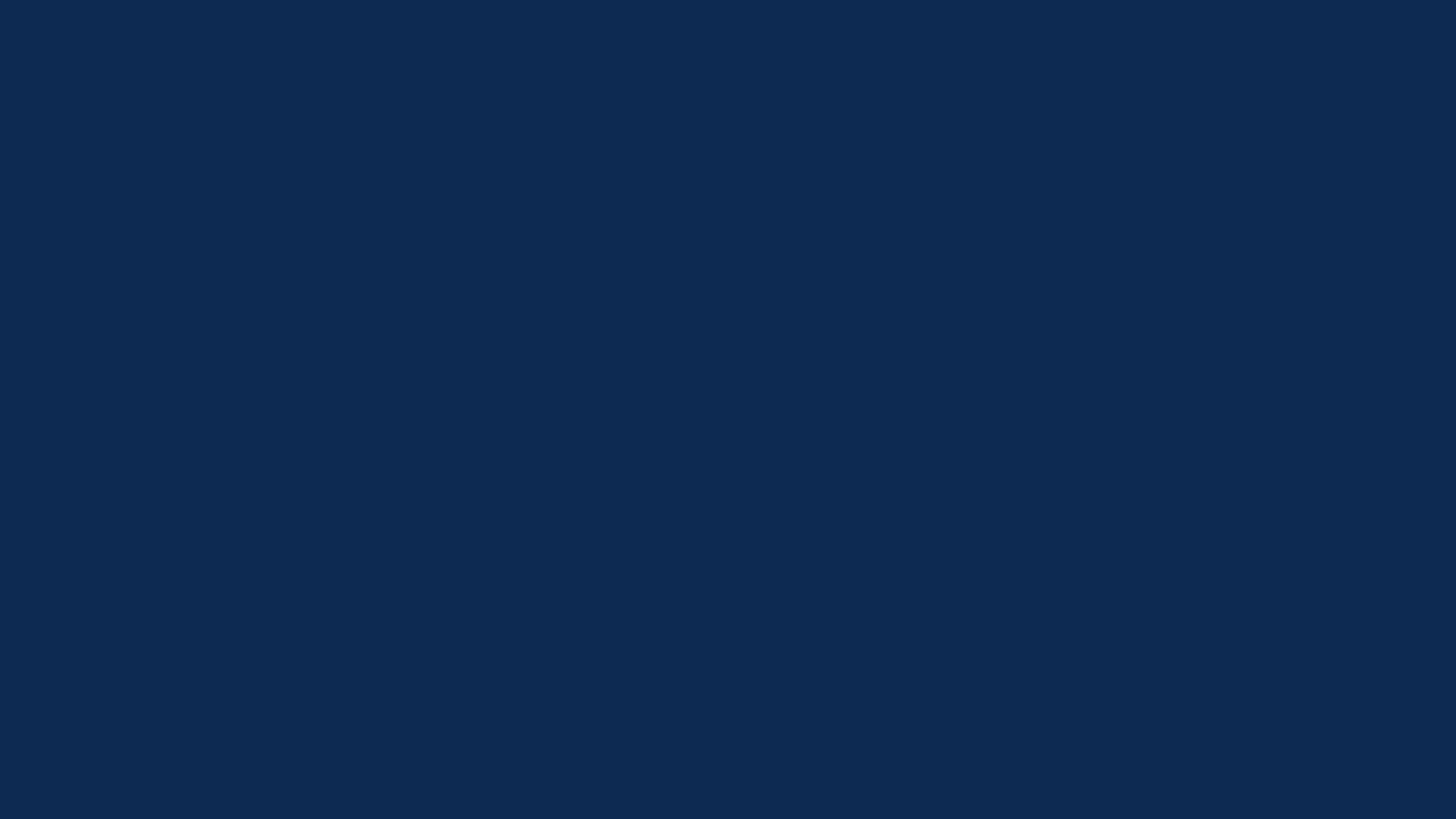 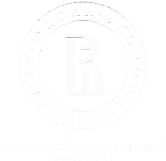 Особые виды Элементов контроля
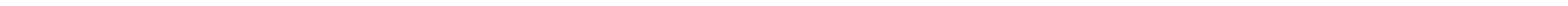 при получении неудовлетворительной оценки по блокирующему Элементу контроля
промежуточная оценка в целом / результат части формулы расчета промежуточной оценки
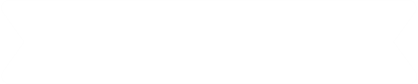 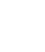 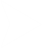 =
Блокирующий характер
Элемента контроля
оценка по блокирующему Элементу контроля
(до получения студентом положительной оценке по блокирующему Элементу контроля)
программа Дисциплины в обязательном порядке должна предусматривать возможность
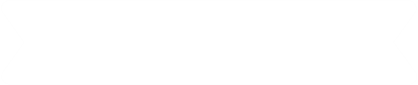 Элемент контроля имеет
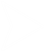 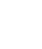 повторной сдачи такого Элемента контроля
вес не менее 30%
(для студентов, пропустивших Элемент контроля по уважительной причине)
не подлежат пересдаче элементы контроля, повторить которые не возможно
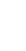 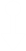 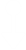 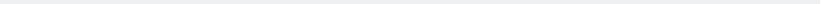 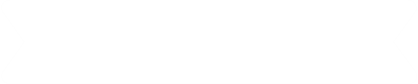 1
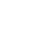 Элемент контроля, который
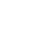 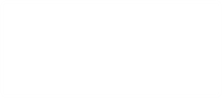 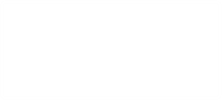 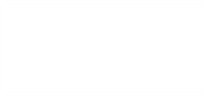 вариант
не подлежит пересдаче
решение кейса в
участие в дискуссии
прочее
определенный
на семинаре
момент
2
вариант
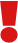 Основания для исключения Элемента контроля из числа подлежащих пересдаче
3
определяются в программе Дисциплины
вариант
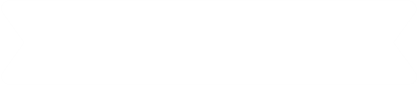 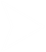 последний Элемент контроля по Дисциплине
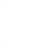 Экзамен
4
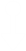 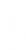 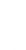 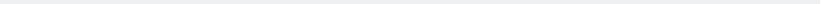 вариант
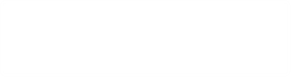 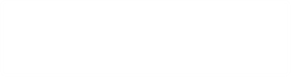 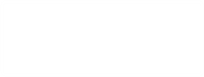 может
проводится в период сессии / в
проводится преимущественно
отсутствовать
течение 10 дней до сессии
в письменном виде
7
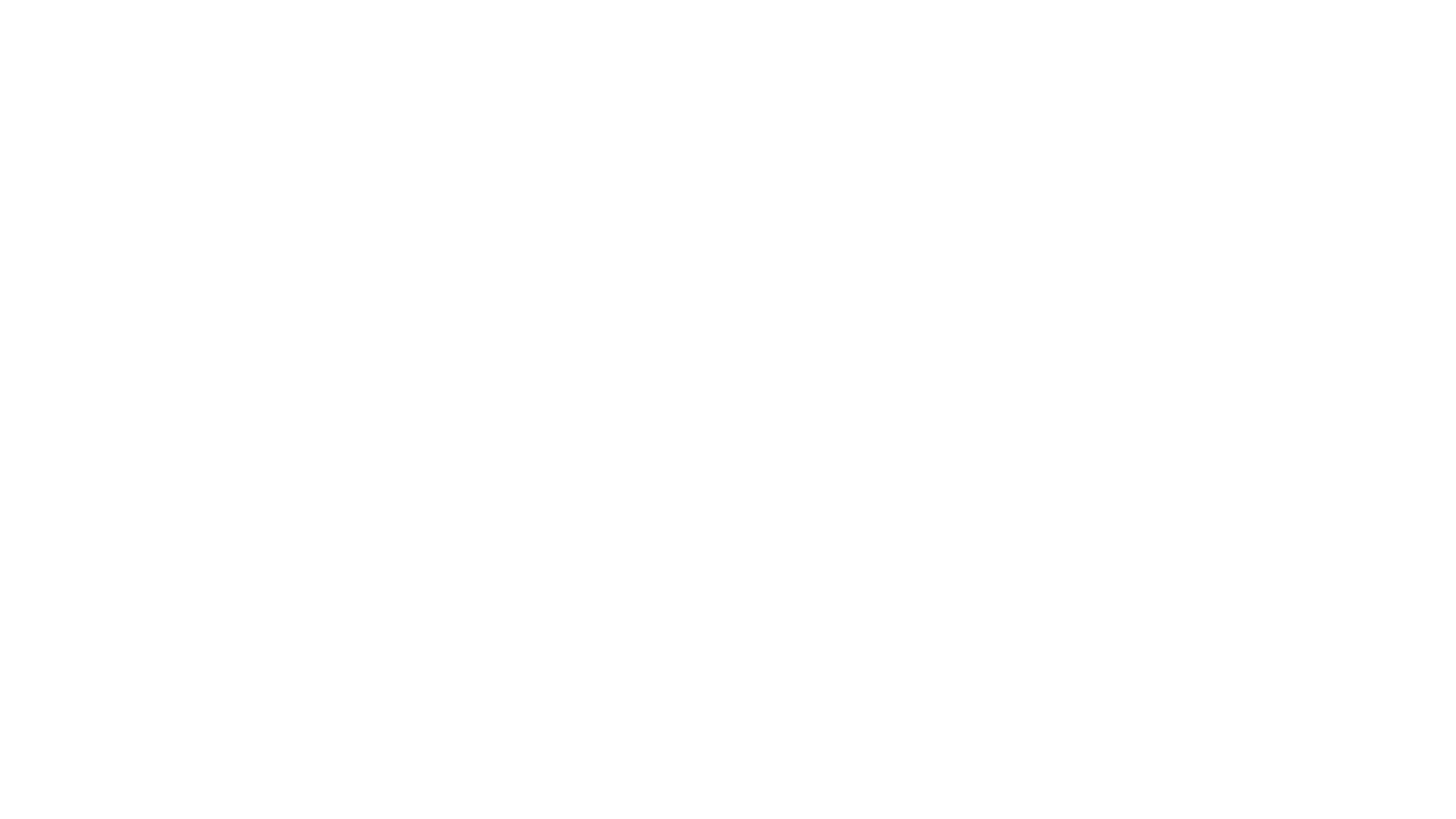 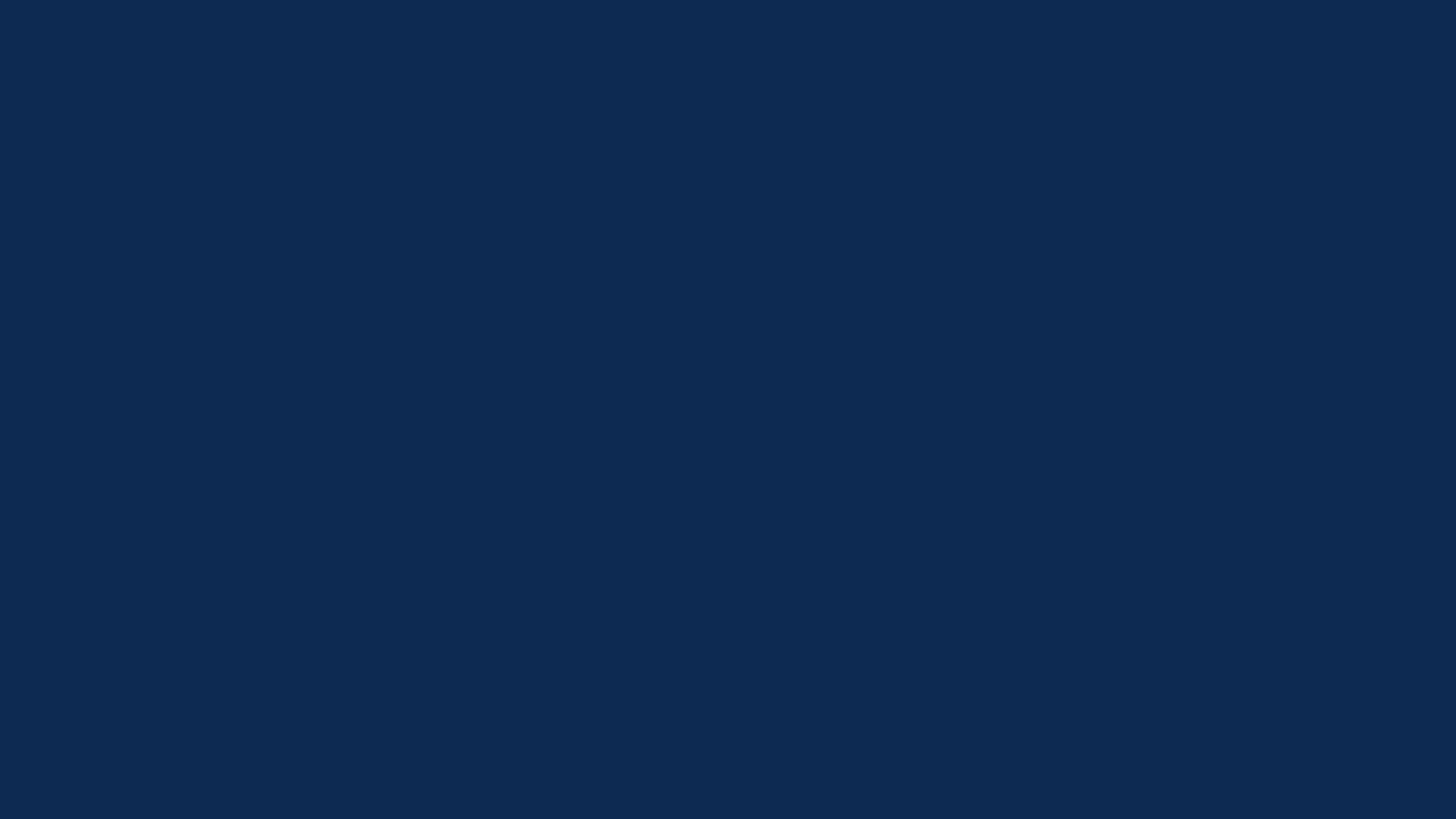 Пересдачи Элементов контроля
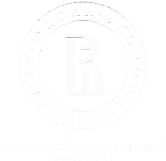 Экзамен?
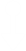 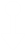 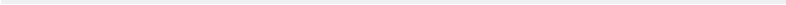 НЕТ
ДА
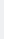 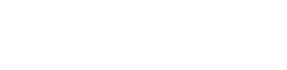 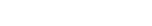 Блокирующий?
более, чем
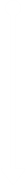 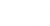 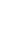 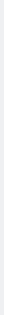 ДА
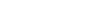 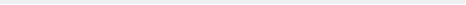 за 10 дней до сессии
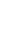 НЕТ
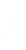 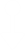 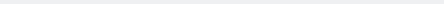 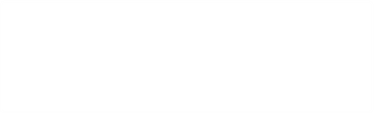 До начала сессии
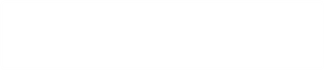 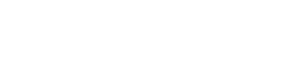 КИМы Элемента контроля
более, чем
менее, чем за
(аналогичные тем, что использовались
за 10 дней до сессии
10 дней до сессии
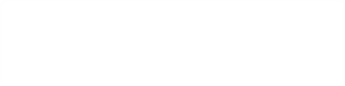 на блокирующем Элементе контроля)
Период пересдач
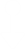 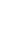 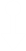 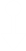 КИМы Элемента контроля
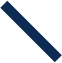 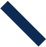 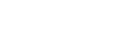 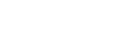 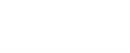 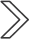 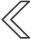 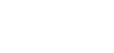 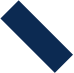 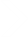 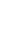 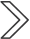 30%
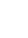 30%
30%
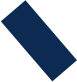 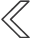 30%
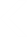 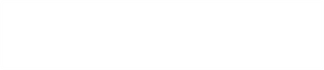 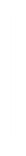 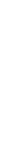 менее, чем
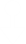 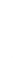 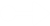 за 10 дней до сессии
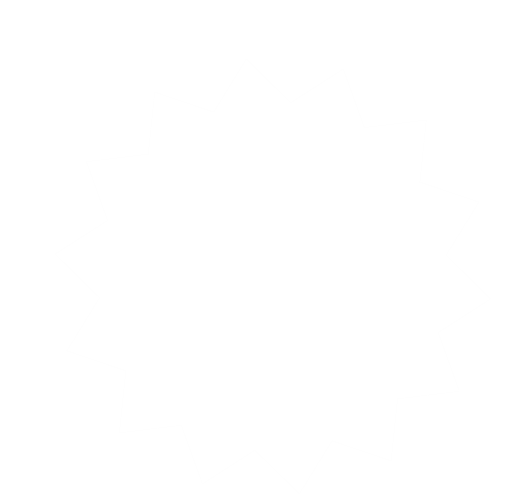 Подлежит пересдаче?
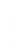 Подлежит пересдаче?
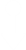 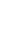 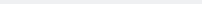 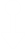 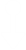 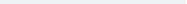 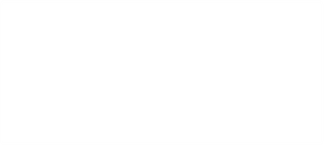 До конца сессии
НЕТ
ДА
КИМы Элемента контроля
Студент
НЕТ
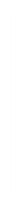 ДА
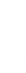 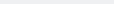 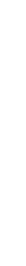 Студент отсутствовал по
(аналогичные тем, которые
отсутствовал по
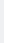 уважительной причине?
использовались на блокирующем
уважительной
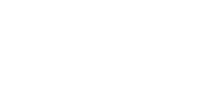 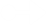 Первоначальная
Экзамен - последний
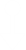 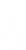 Элементе контроля)
причине?
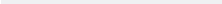 оценка по ЭК идет в
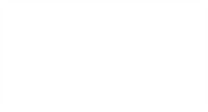 Первоначальная
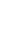 Элемент контроля по
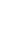 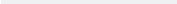 расчет промежуточной
оценка по ЭК идет в
Дисциплине , который
НЕТ
ДА
аттестации
расчет промежуточной
НЕТ
ДА
проводится во время сессии
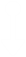 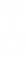 аттестации
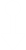 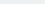 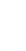 или в течение 10
календарных дней до сессии
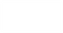 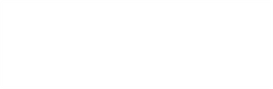 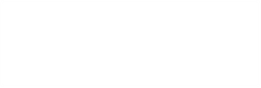 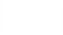 Повторная сдача
"0"
"0"
Материалы Элемента
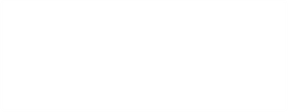 Повторная сдача
до начала сессии
контроля будут встречаться
до конца сессии
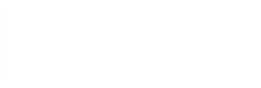 КИМы Элемента контроля
в КИМах для пересдач
Материалы Элемента
КИМы Элемента контроля
контроля будут встречаться
8
в КИМах для пересдач
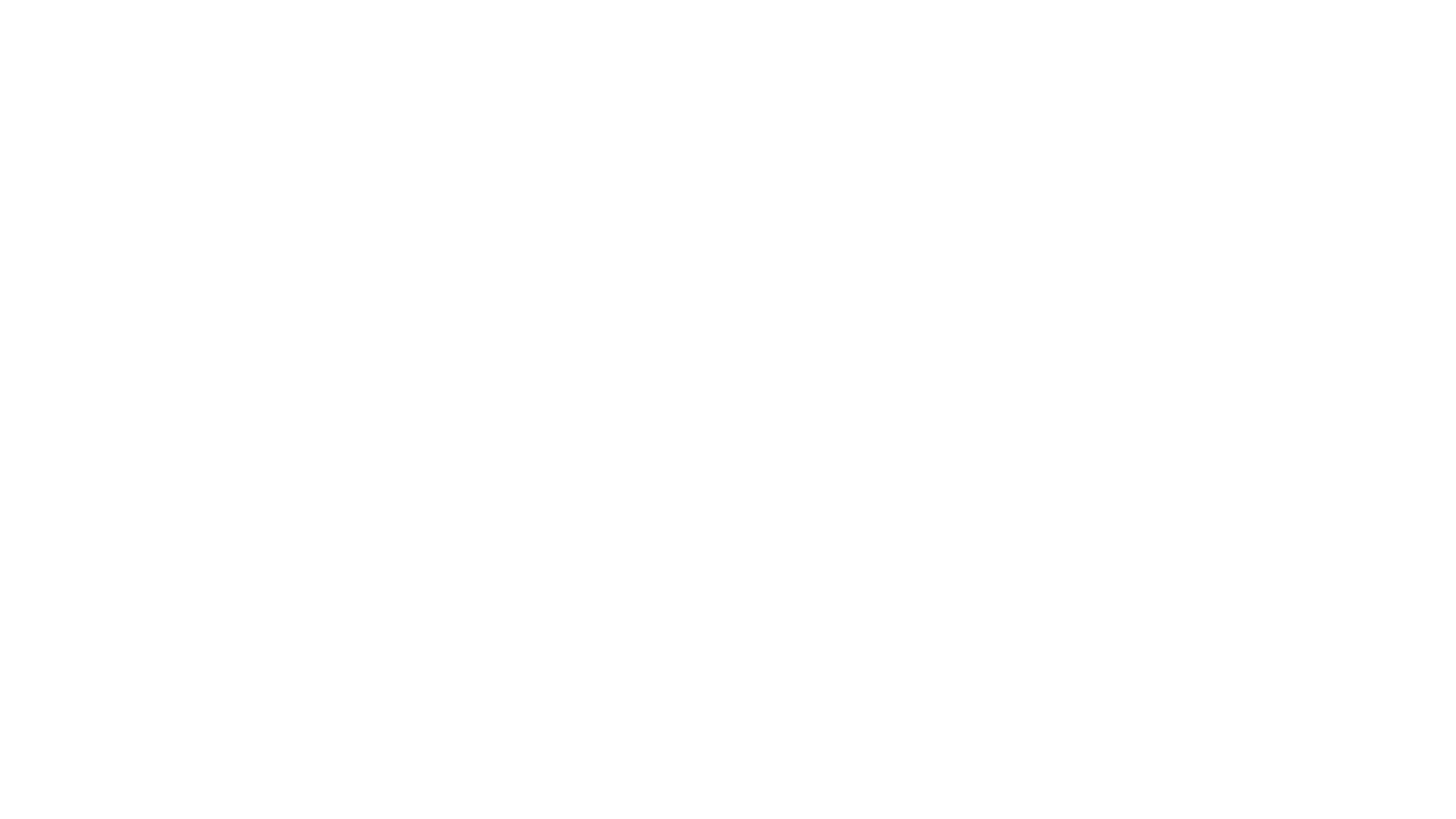 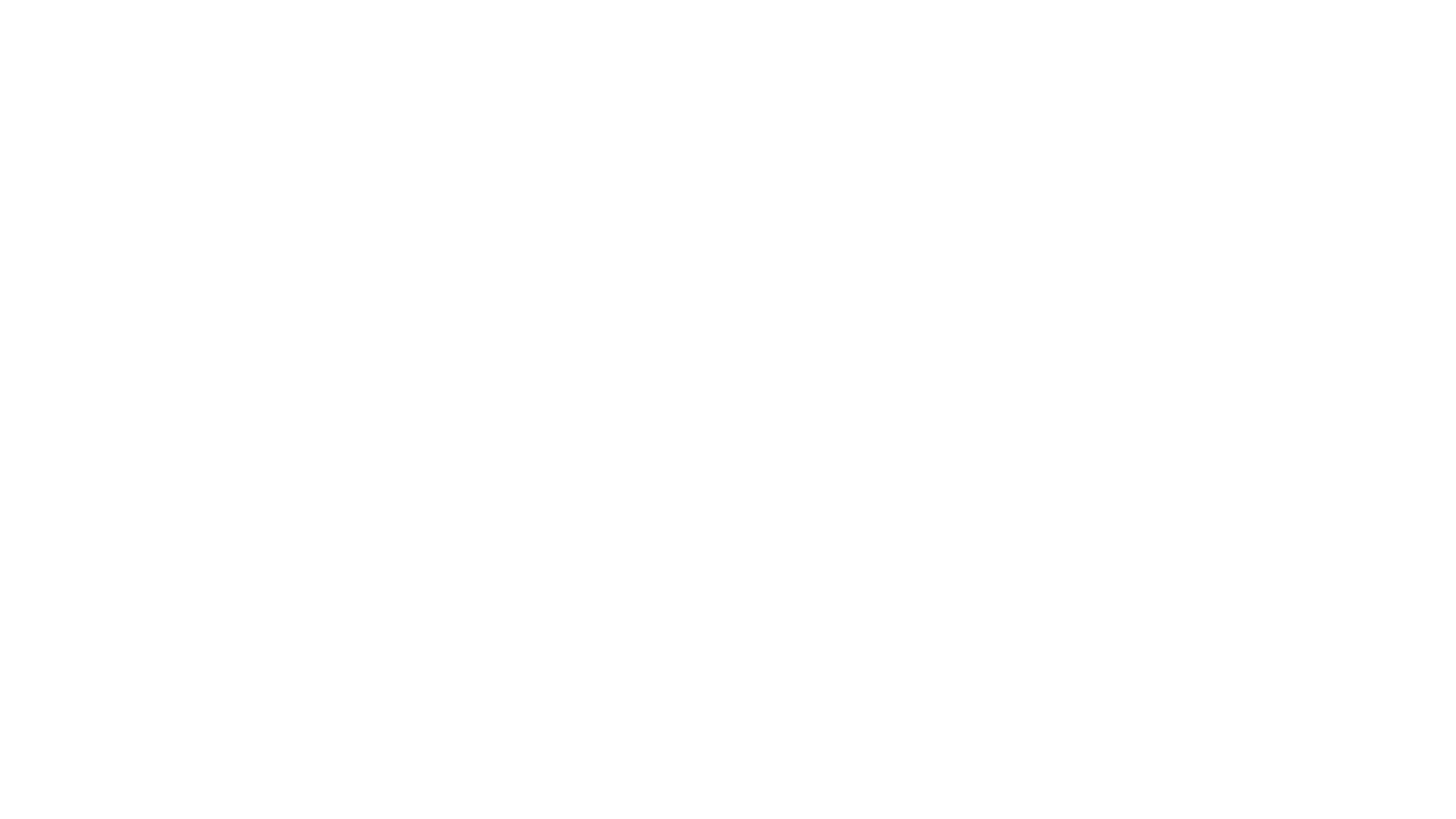 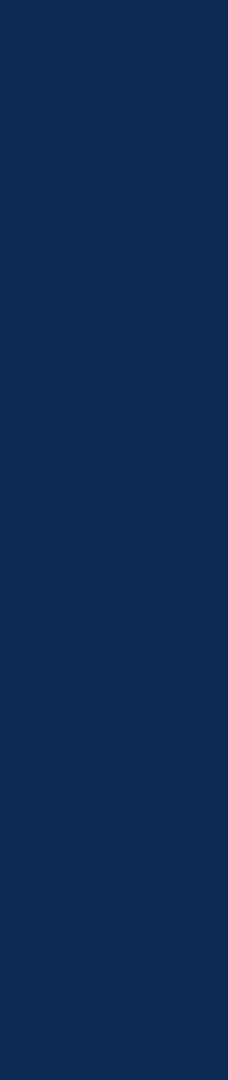 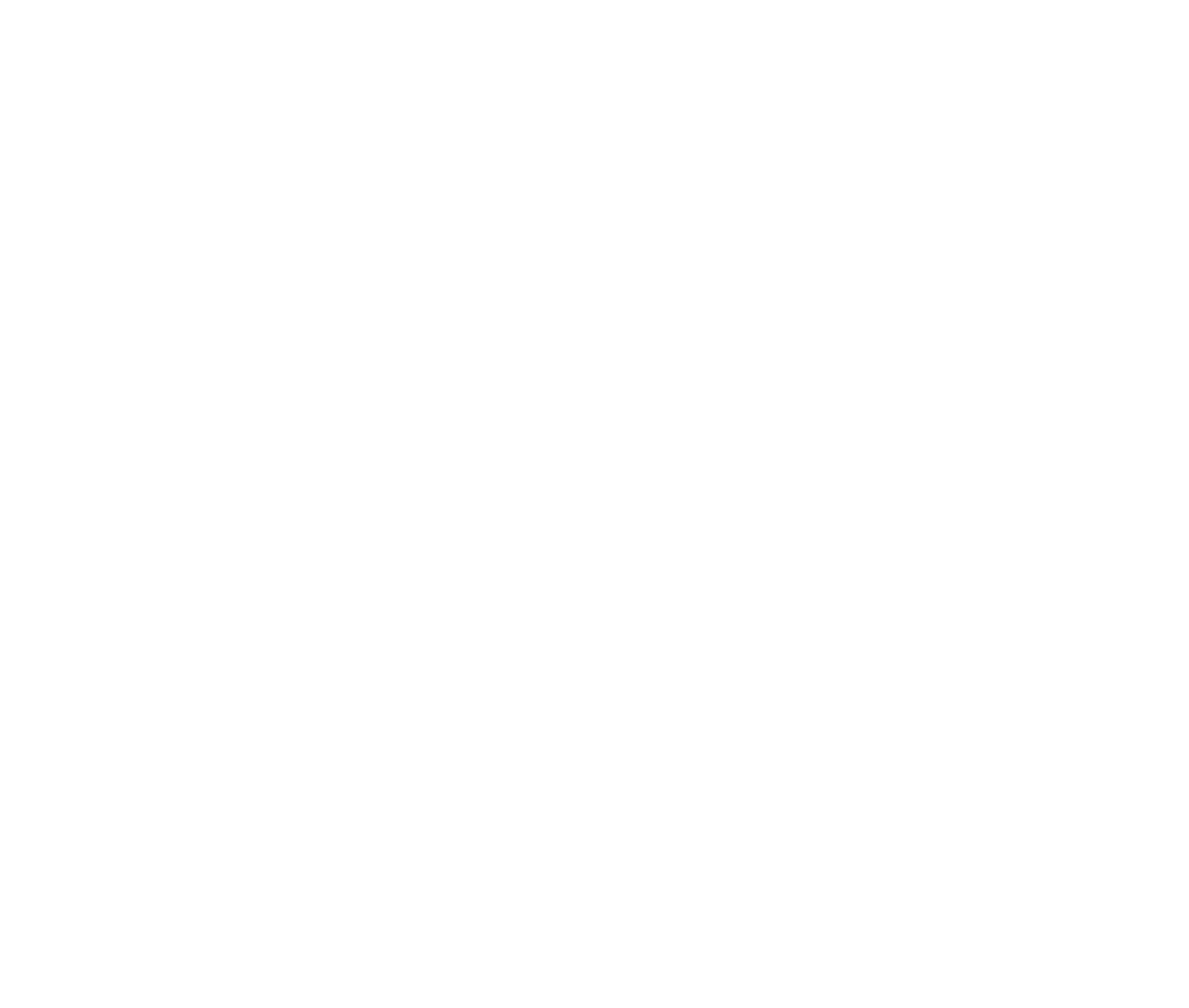 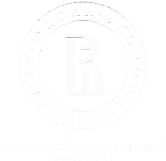 Контрольно-измерительные материалы
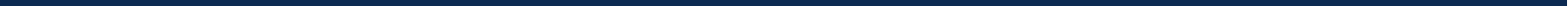 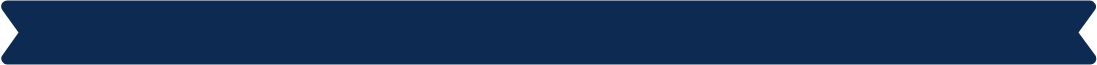 Контрольно-измерительные материалы
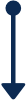 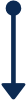 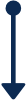 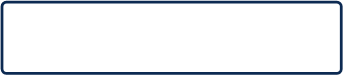 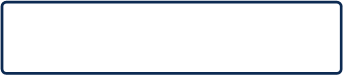 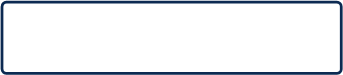 для пересдач
для  вторых пересдач
Элементов контроля
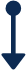 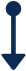 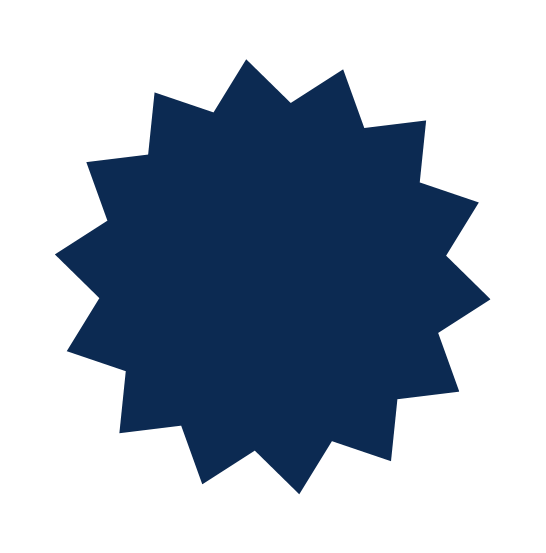 разрабатываются
разрабатываются
ответственным преподавателем
председателем комиссии
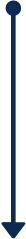 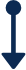 Технологии проведения
используются для первой пересдачи Элементов
Элементов контроля
контроля Дисциплины, которая не предусматривает
прописываются в программе
Экзамен и блокирующие Элементы
Дисциплины
должны давать возможность проверять
образовательные результаты по всем Элементам
(за исключением не подлежащих пересдаче)
8
9
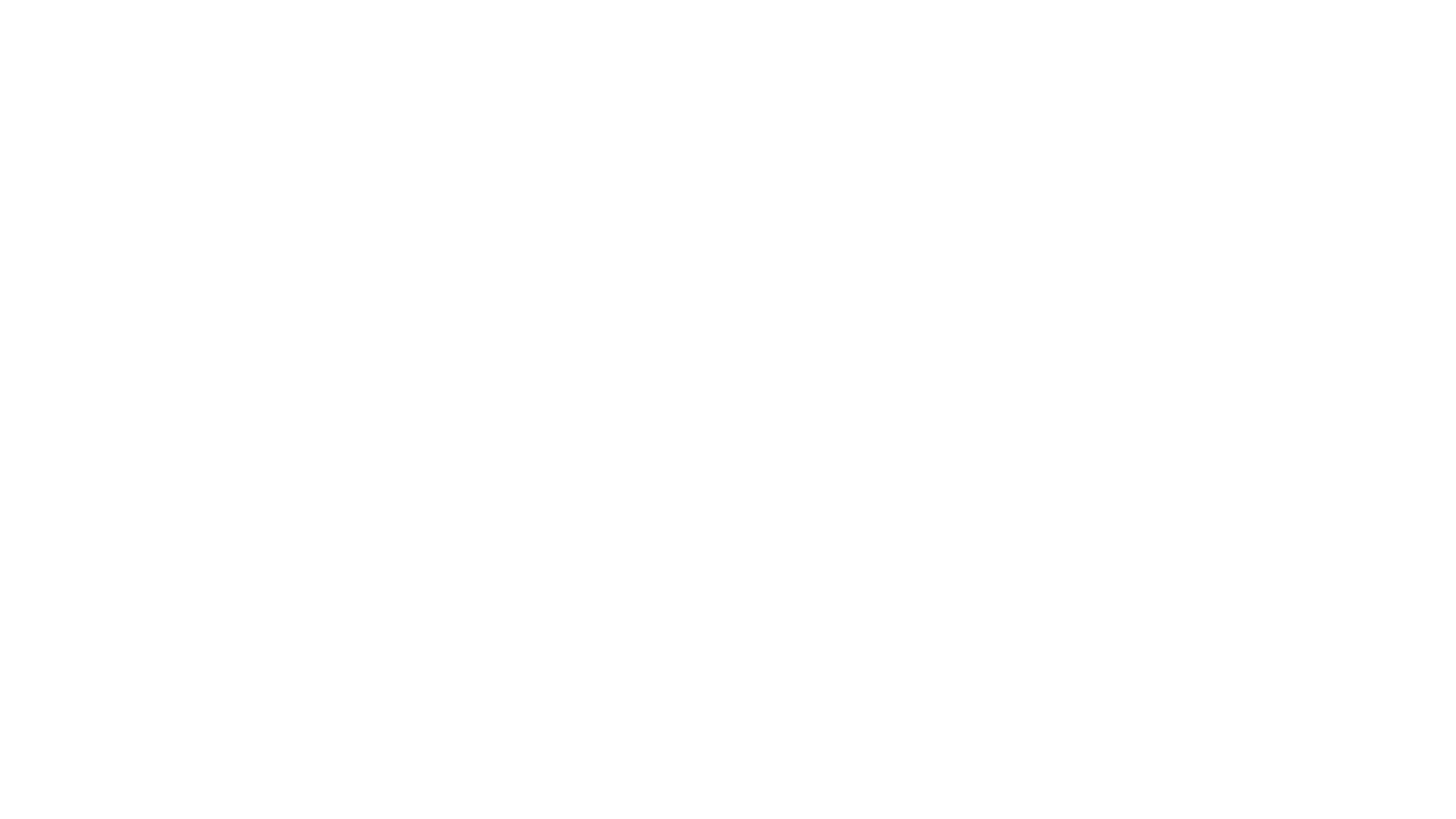 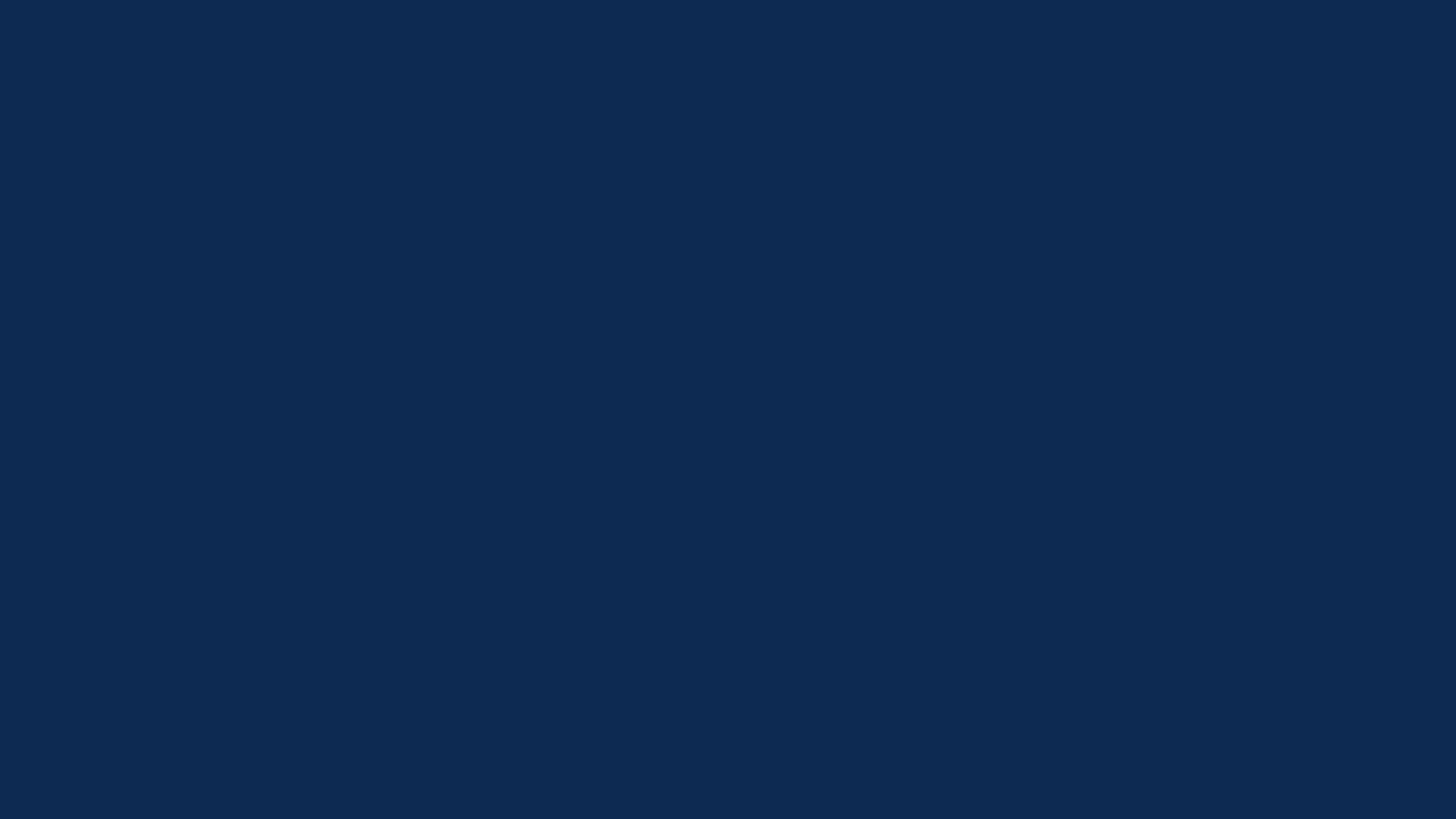 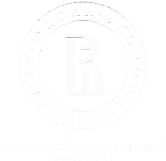 Оформление результатов промежуточной аттестации
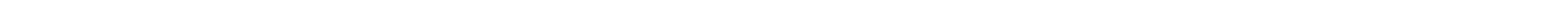 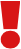 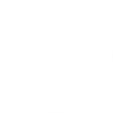 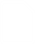 Не допускается выставление промежуточной /
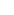 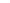 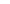 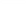 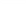 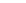 окончательной оценки по Дисциплине до проведения сессии
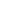 СОП
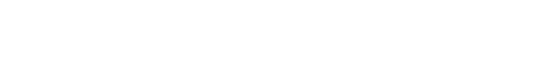 Если Дисциплина завершается Элементом
не ранее начала сессии и не позднее даты
контроля до сессии, то оценка сообщается
ее завершения
Экзамен
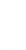 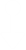 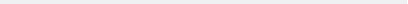 Письменная форма
Устная форма
После проверки работы преподаватель
Преподаватель может сообщить оценку
рассчитывает оценку по промежуточной
после окончания ответа (если методика
аттестации с помощью формулыя
оценивания не предусматривает
дополнительное время на расчет оценки)
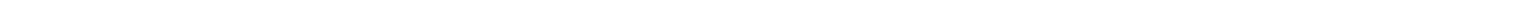 Выставление оценки при неявке по уважительной причине
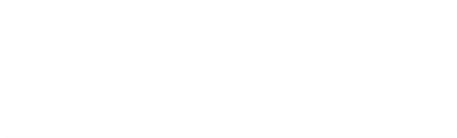 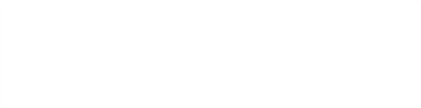 Если студент сообщает в учебный офис о
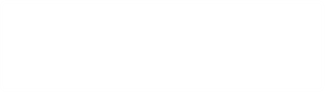 Преподаватель рассчитывает оценку
причине его отсутствия по уважительной
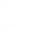 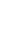 Студент не явился на Экзамен
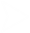 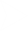 по промежуточной аттестации и
причине и представляет подтверждающие
выставляет ее в ведомость
документы
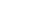 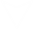 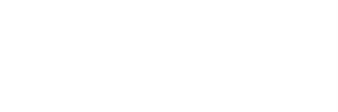 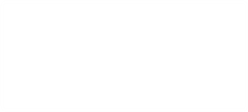 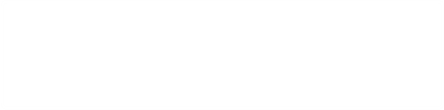 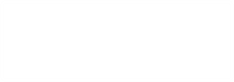 Студент сдает Экзамен в период
Выставляется оценка,
Сотрудник учебного офиса проверяет
Выставляется
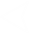 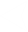 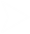 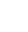 пересдач на основании личного
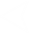 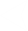 рассчитанная ранее
представленные студентом документы
обновленная оценка
заявления
10
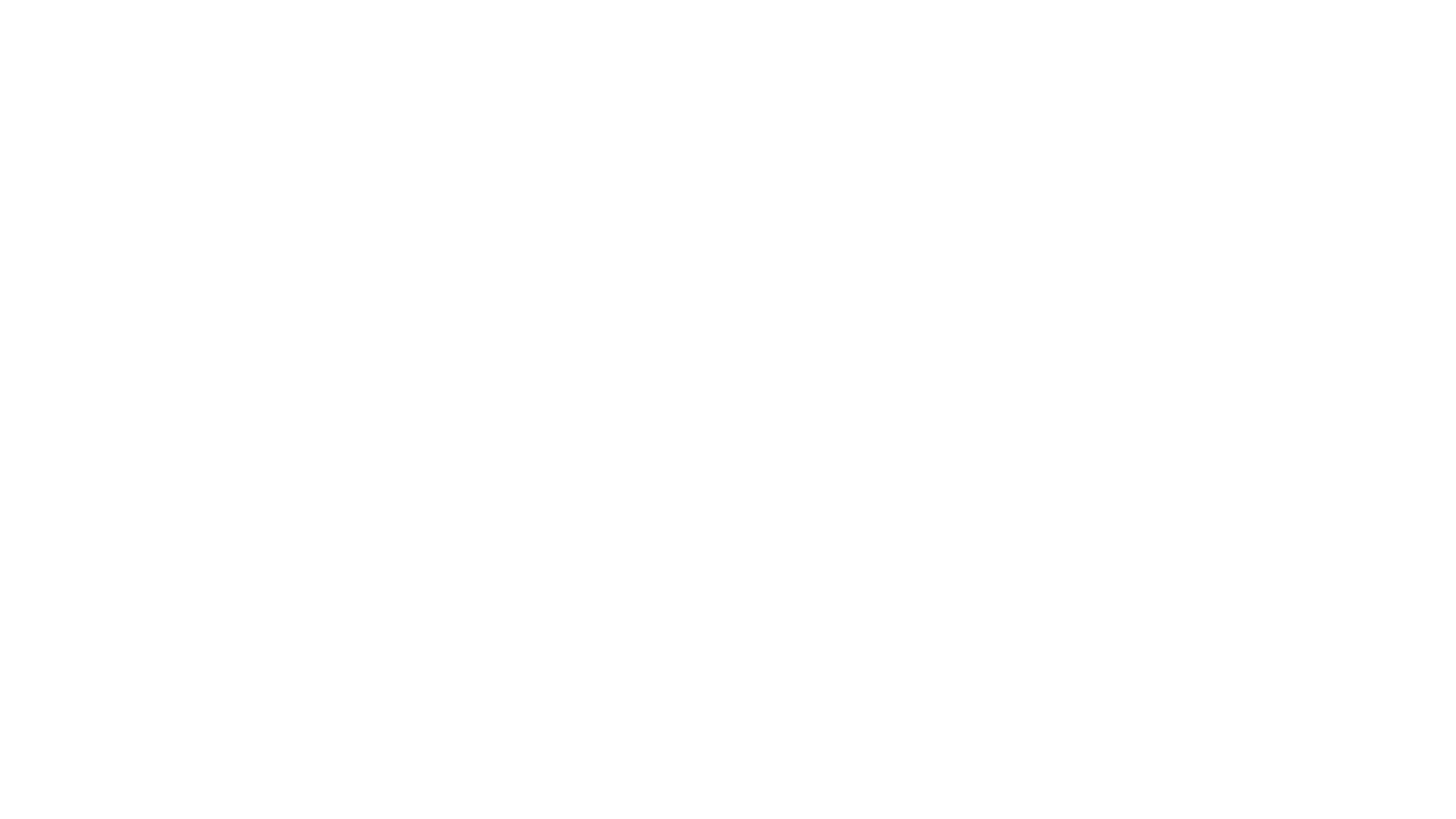 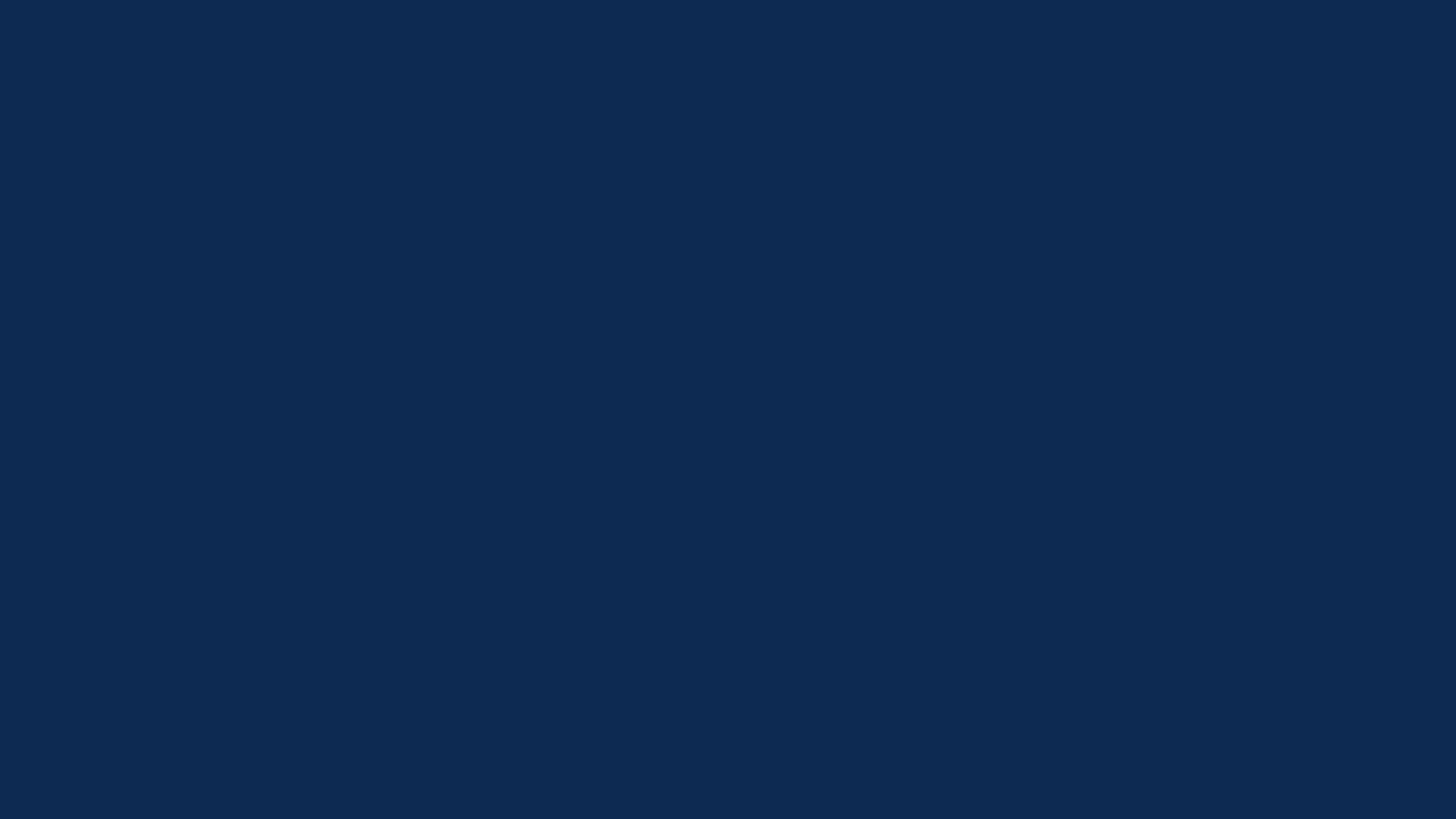 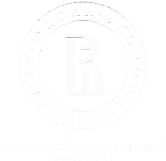 Ведомость промежуточной аттестации
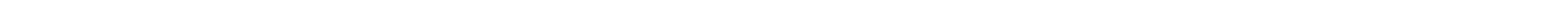 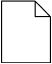 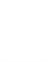 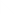 Результаты промежуточной аттестации фиксируются в ведомости промежуточной аттестации и
передаются в учебный офис не позднее 5 рабочих дней после окончания сессии
Ведомость промежуточной аттестации
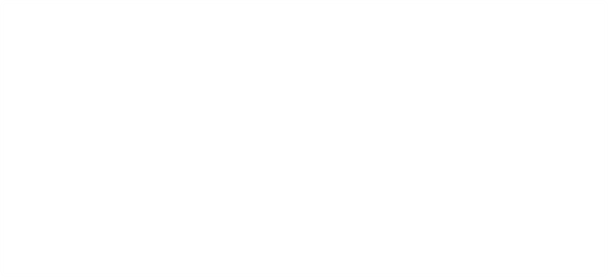 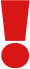 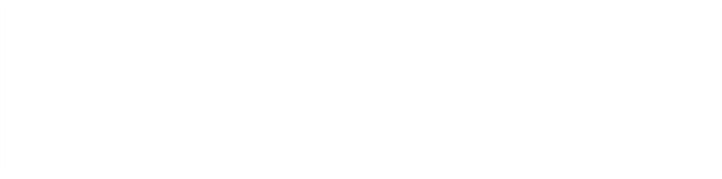 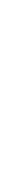 Оценка по Дисциплине
В ведомости исчезла Оценка за экзамен
ФИО студента
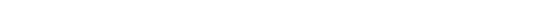 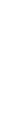 По 5-балльной шкале
По 10-балльной шкале
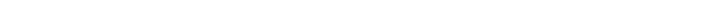 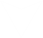 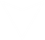 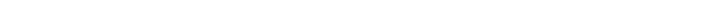 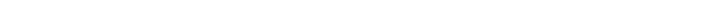 Оценка Промежуточной аттестации
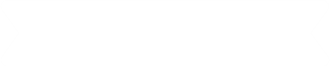 Не позднее 3 рабочих дней после определения оценок по промежуточной аттестации преподаватель
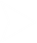 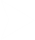 Рабочая ведомость
направляет студентам и менеджеру программы файл с расчетом и оценками по Элементам контроля
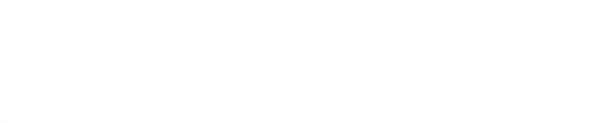 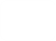 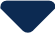 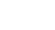 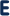 Передача результатов промежуточной
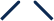 аттестации возможна по электронной почте
11
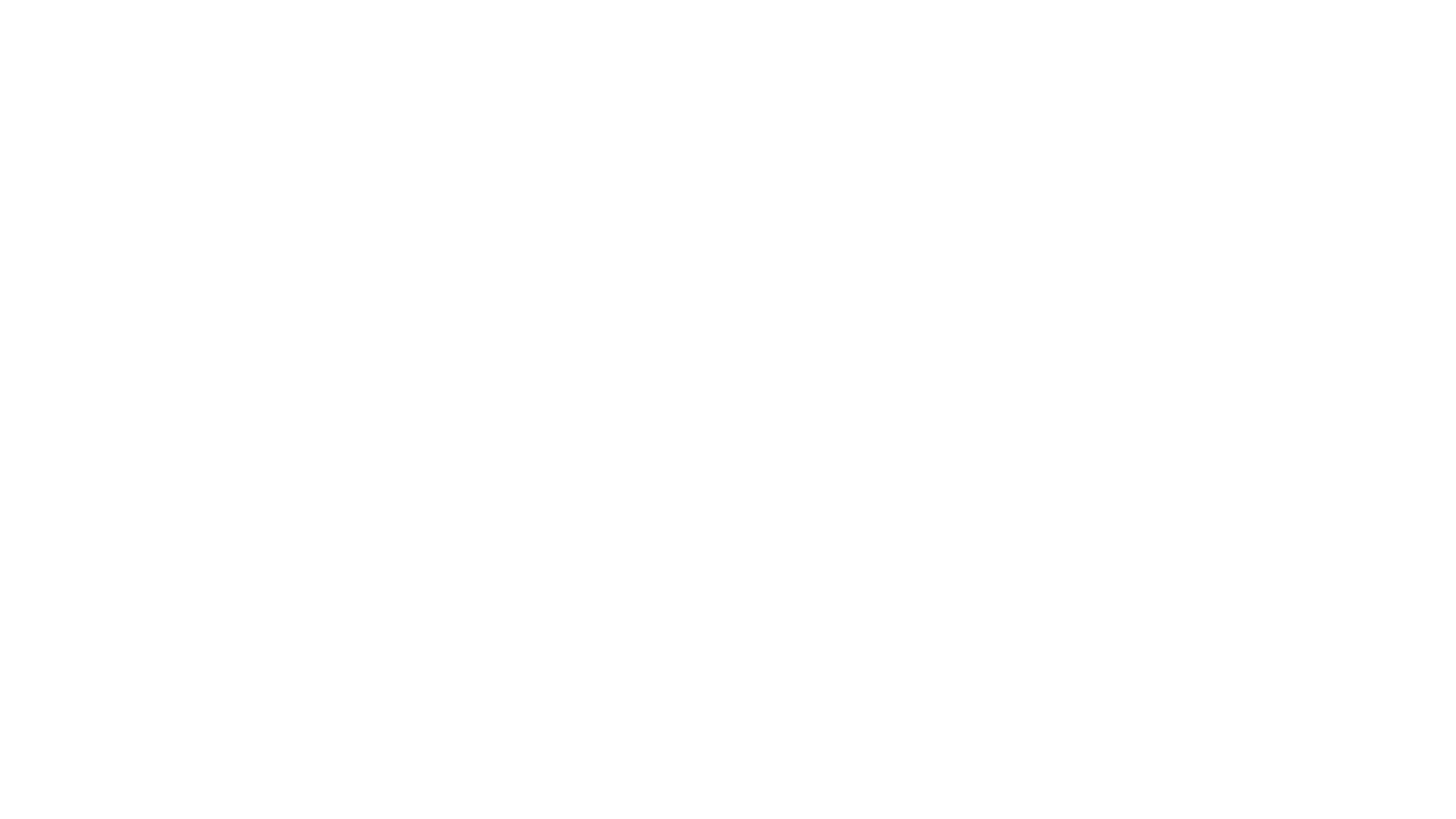 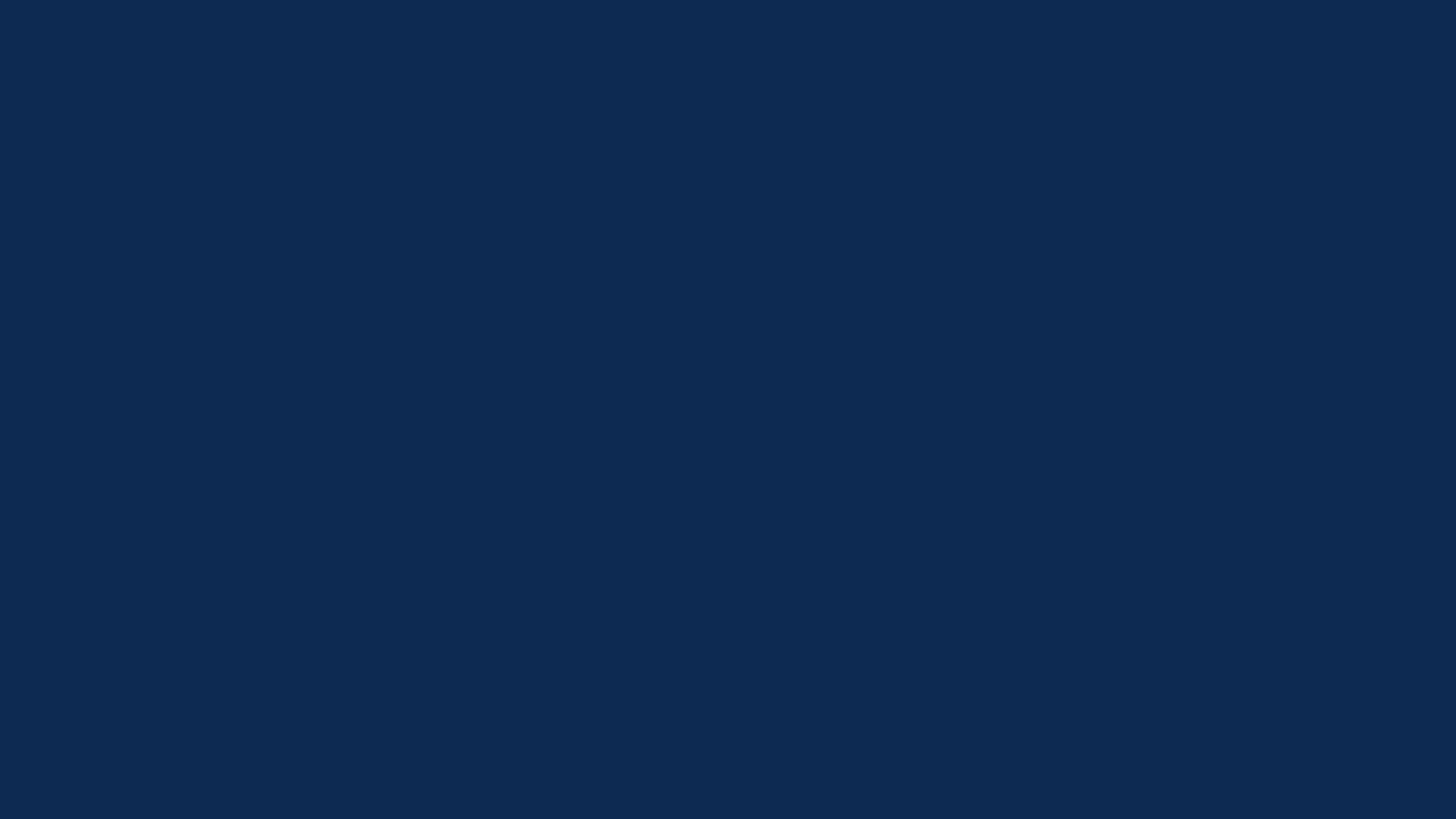 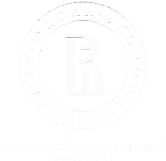 Обнаружение ошибки в расчете промежуточной оценки
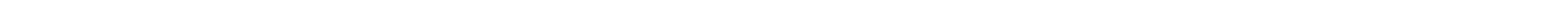 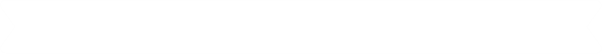 Студент обнаружил ошибки в расчете
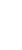 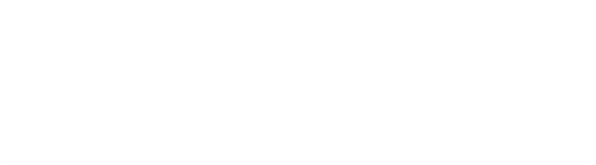 Прошло не более двух рабочих дней после
получения доступа к файлу с расчетом
промежуточной оценки
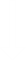 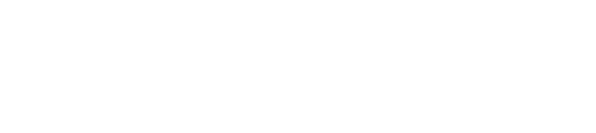 Студент обращается к преподавателю и
сообщает об обнаруженных ошибках
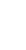 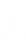 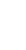 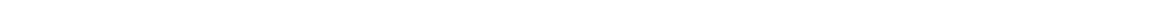 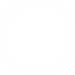 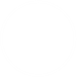 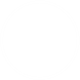 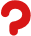 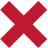 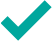 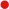 Преподаватель не согласен
Преподаватель не отвечает
Преподаватель согласен
Студент уведомляет о выявленной ошибке ответственного
В течение двух рабочих дней вносит изменения в расчет
В течение двух рабочих дней приводит аргументы
преподавателя/академического руководителя
Ответственный преподаватель принимает
окончательное решение
12
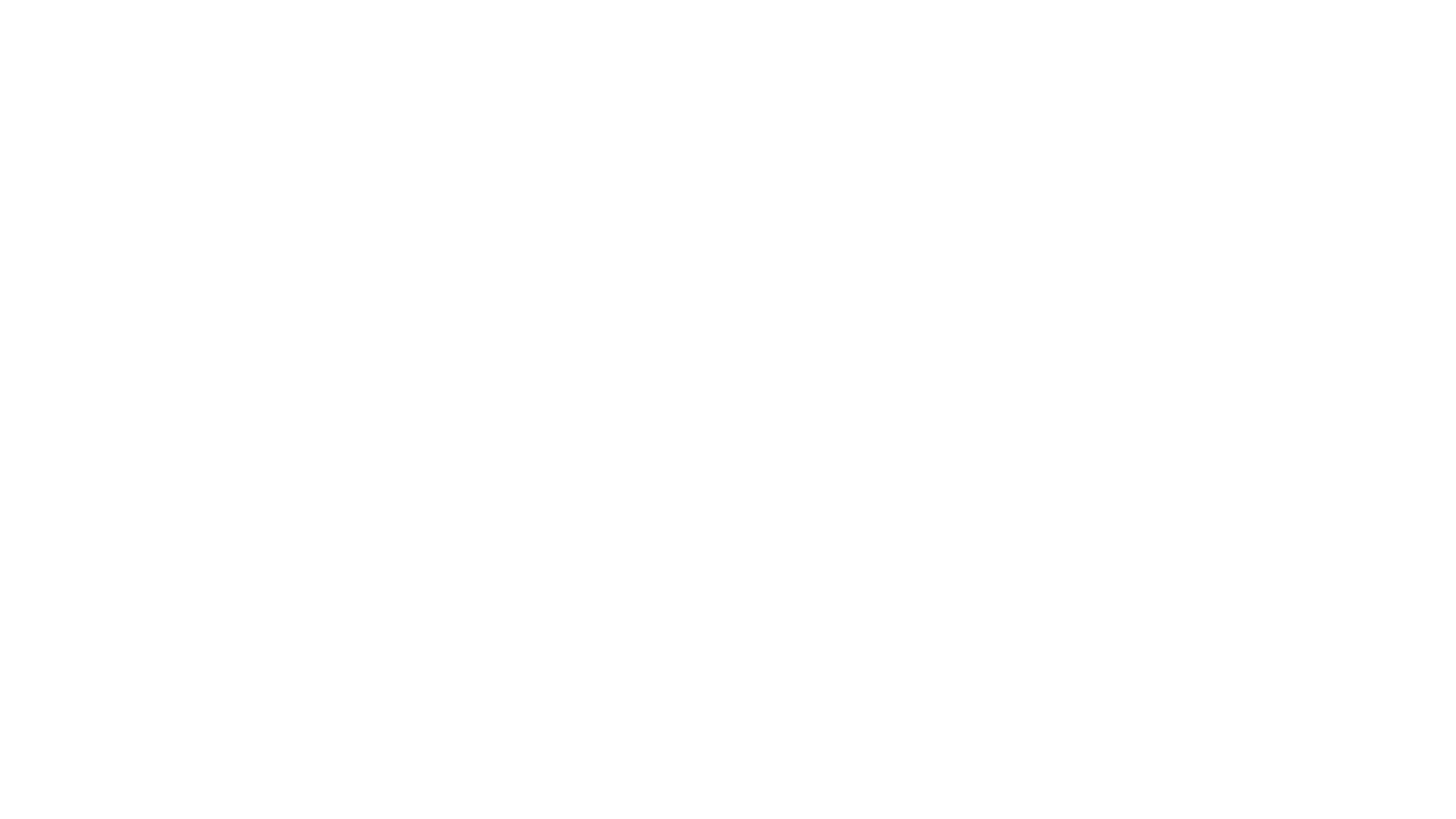 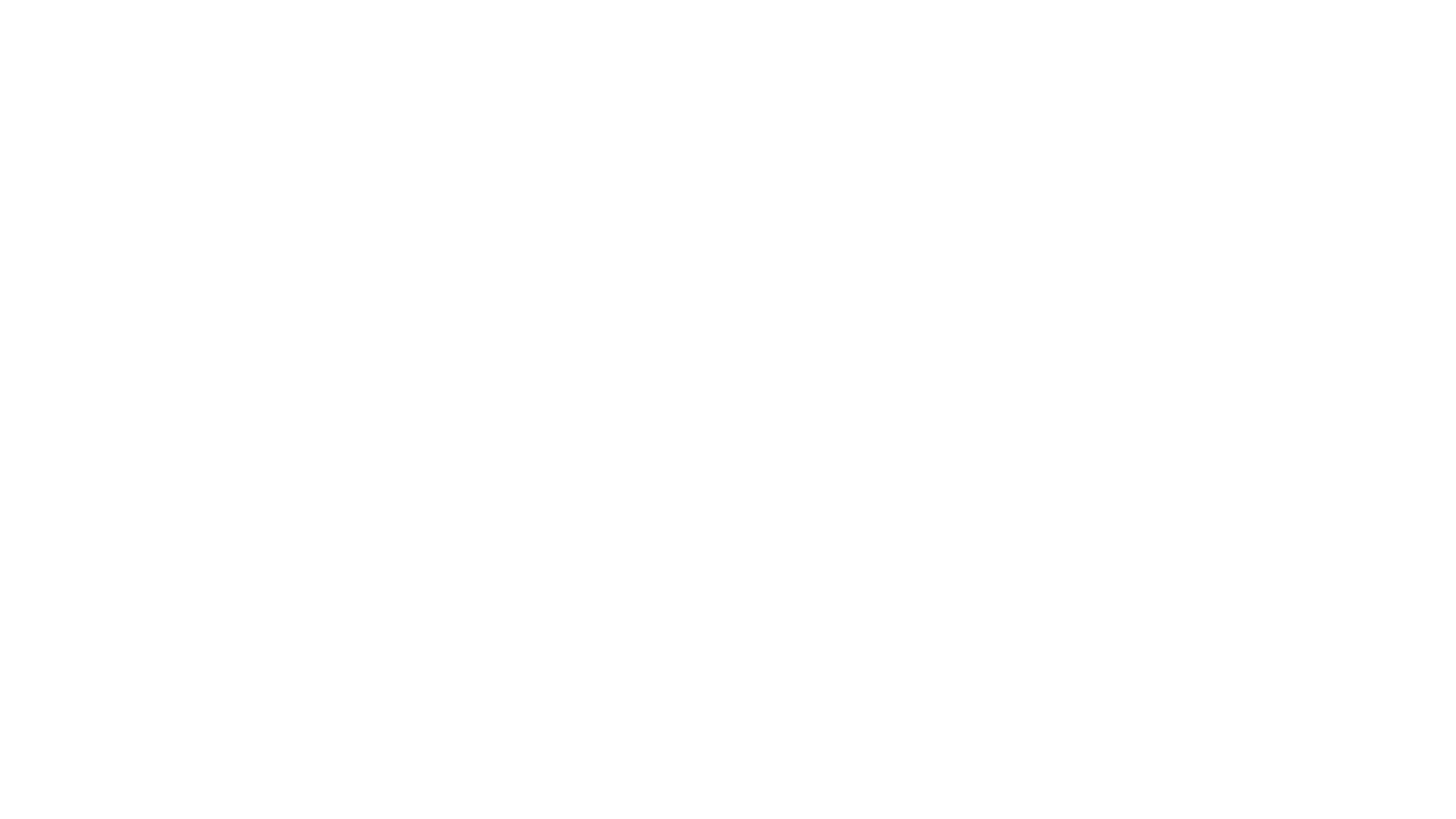 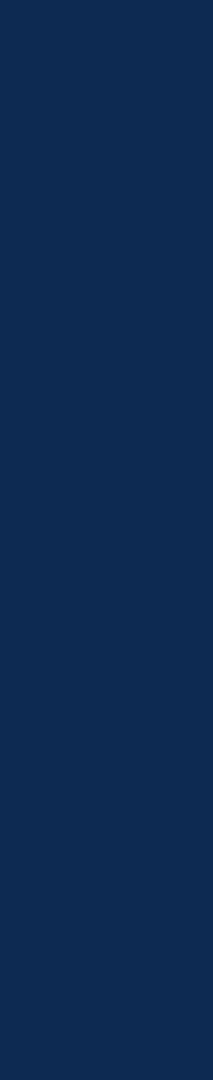 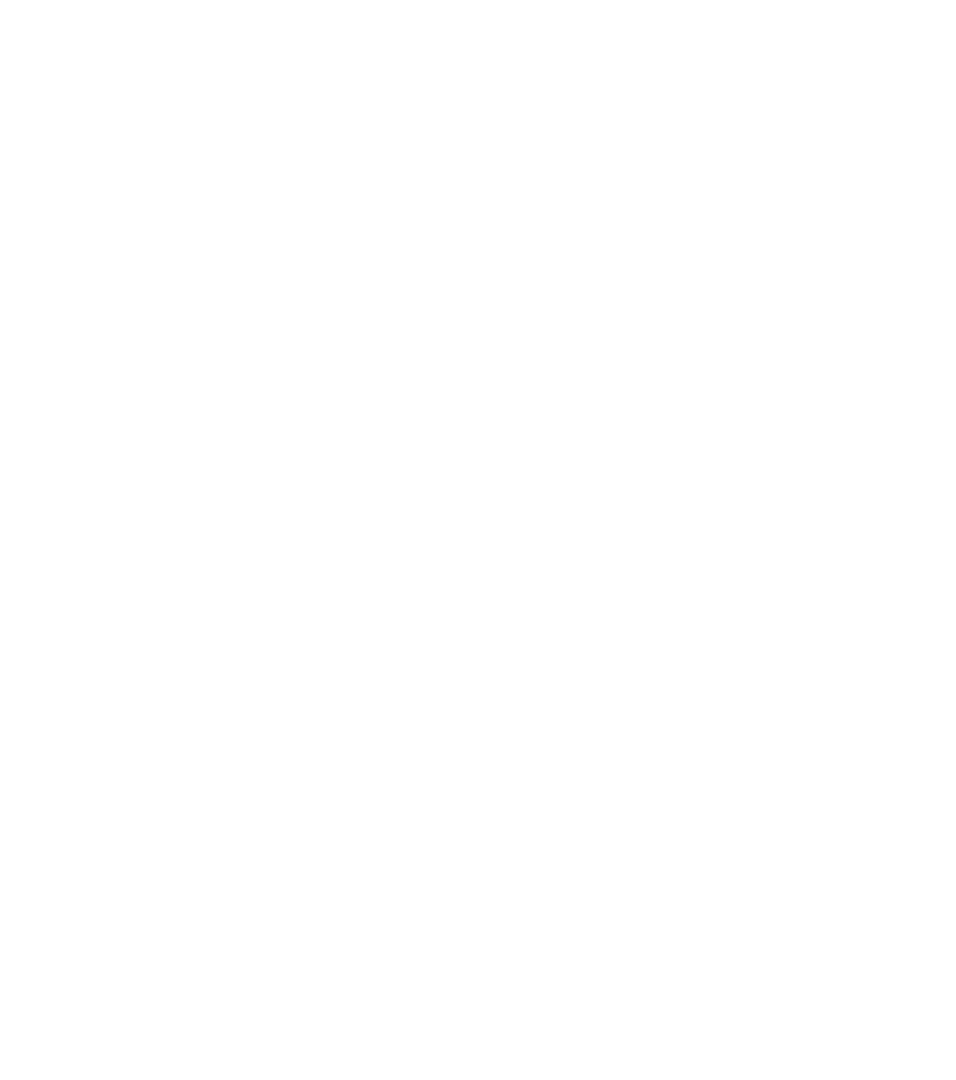 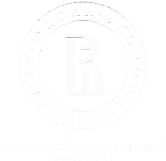 Апелляции
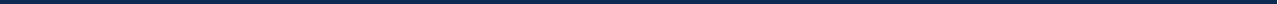 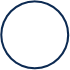 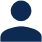 Студент вправе подать апелляцию на результаты блокирующих Элементов контроля
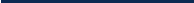 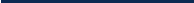 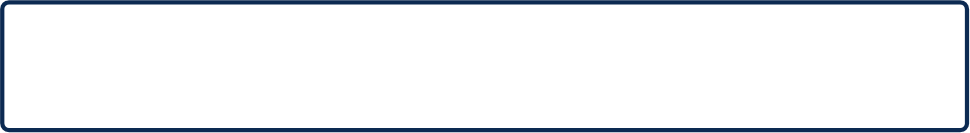 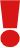 Академический руководитель вправе отказать в рассмотрении
апелляции, аргументировав отказ в письменном виде на заявлении студента
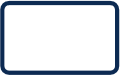 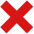 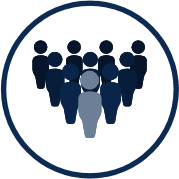 Апелляционная комиссия
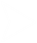 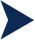 рассматривает апелляцию
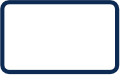 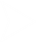 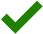 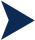 результат аннулируется
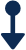 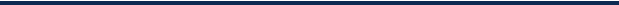 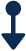 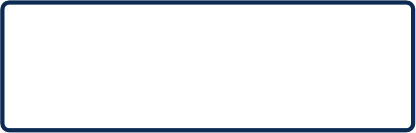 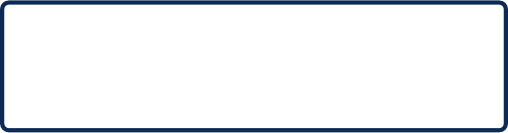 выставление новой оценки
повторная сдача/пересдача
(если блокирующий Элемент контроля
блокирующего Элемента контроля
проводился письменно и характер заданий и
ответов позволяет это сделать)
13
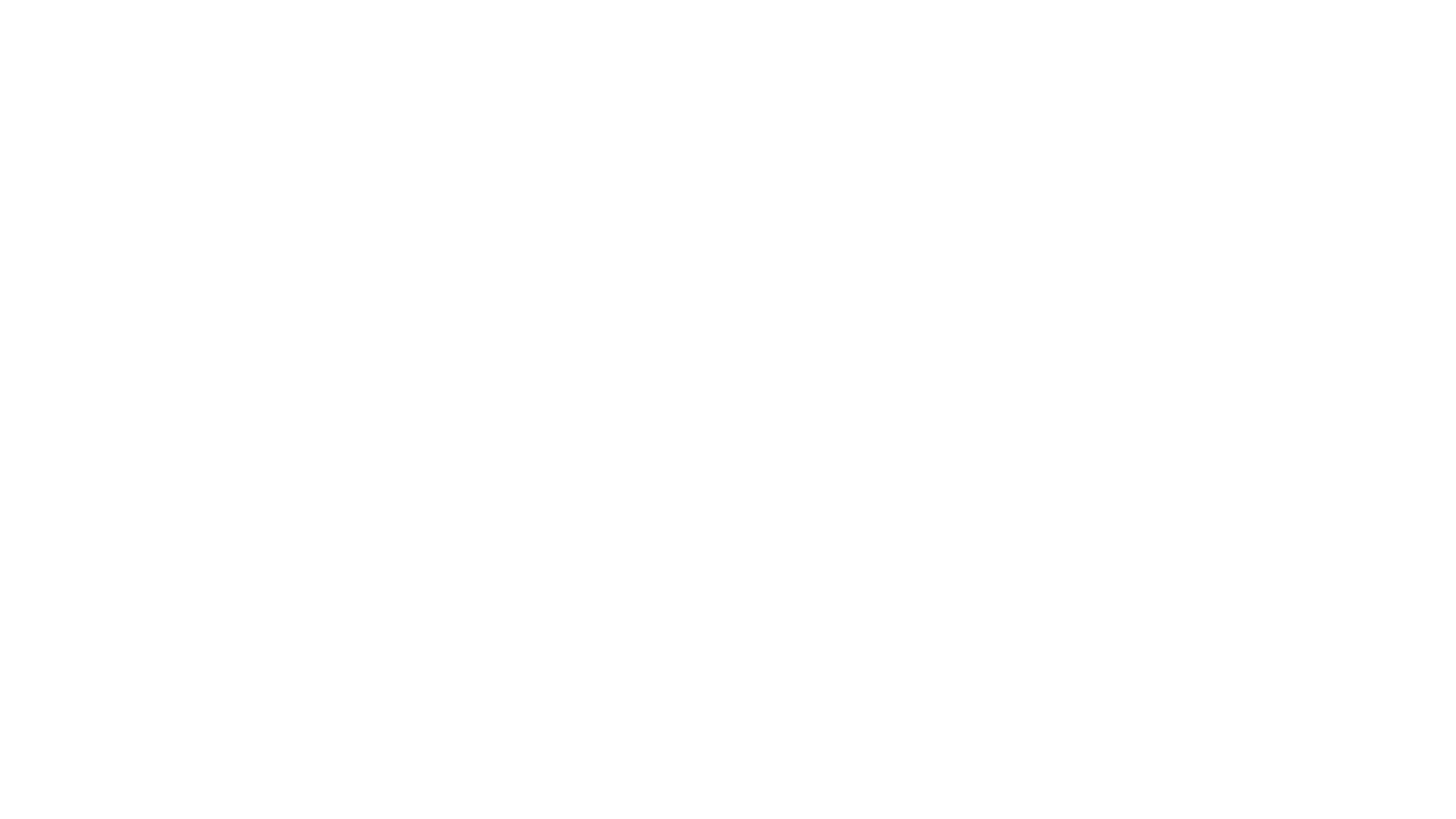 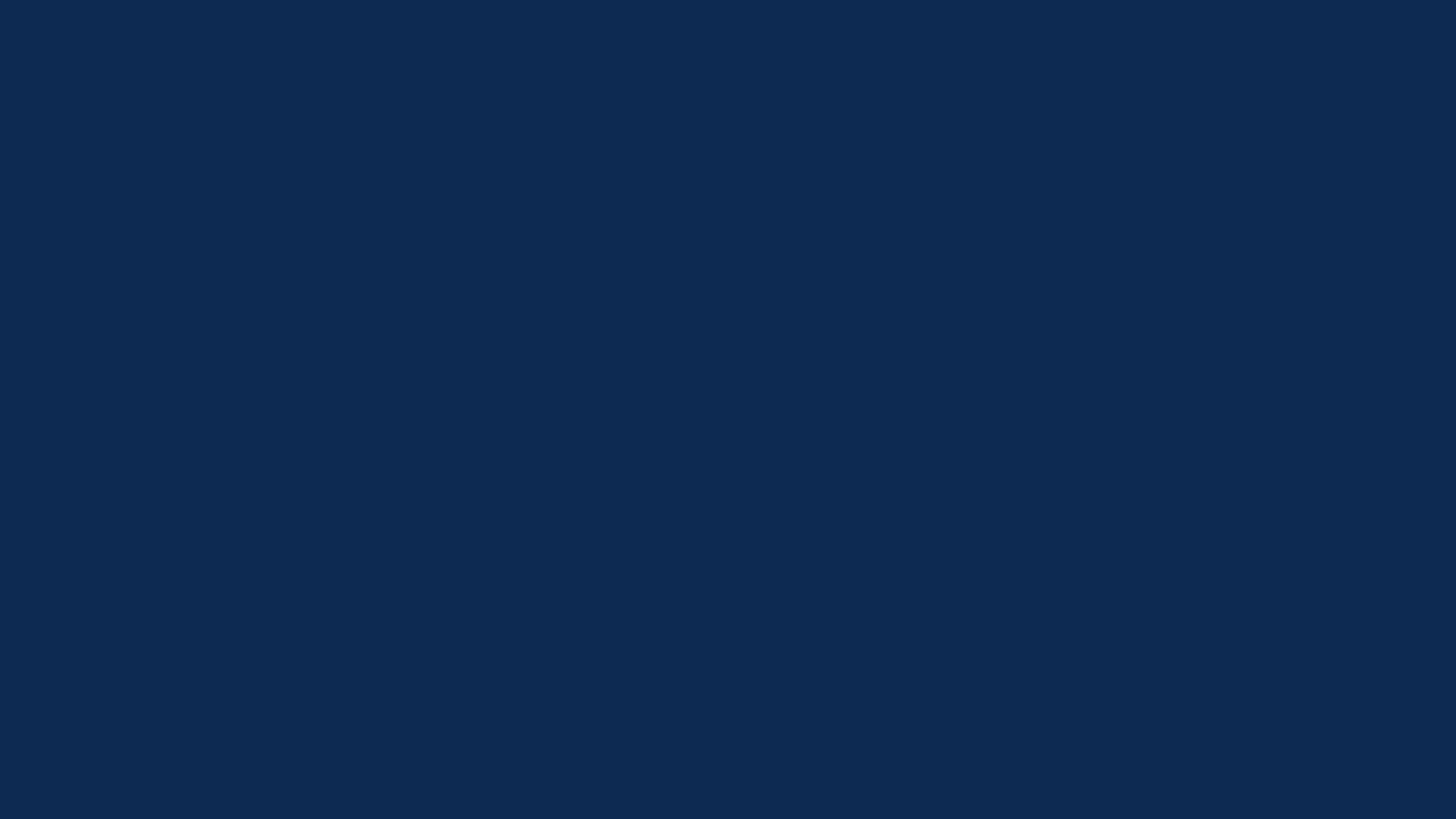 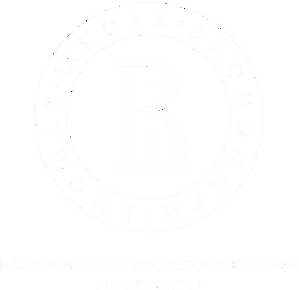